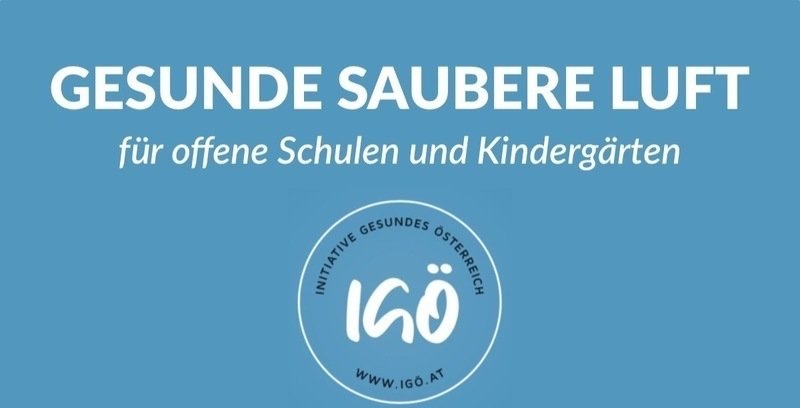 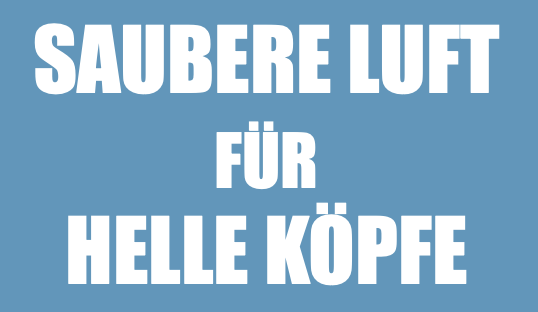 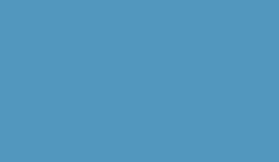 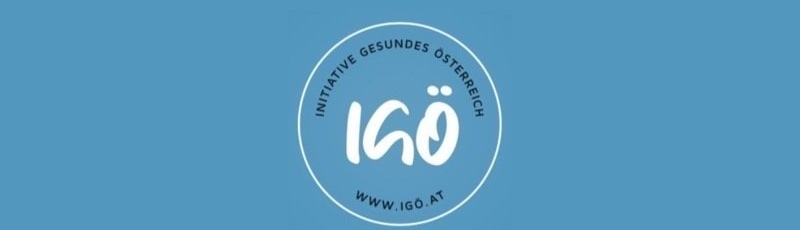 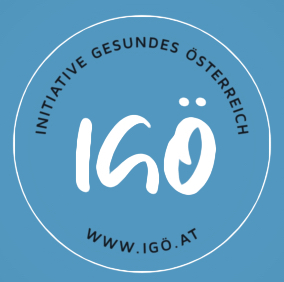 Luft- & Wasserqualität im Vergleich
Gesundes, sauberes Trinkwasser ist für uns eine Selbstverständlichkeit.
Welche Erwartungen haben wir an Luft,die wir atmen?
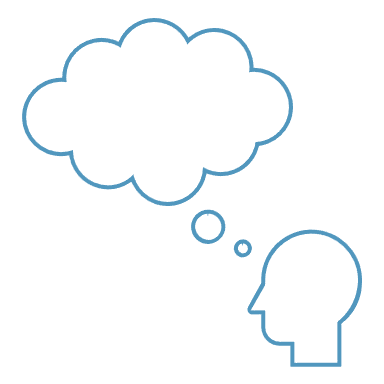 [Speaker Notes: Einladen nachzudenken – was ist uns bezüglich der Gesundheit unserer Kinder wichtig und welche Werte sind uns durch die letzten Jahre wichtig geworden?Wie war das vor 3, vor 5 Jahren?
Lernen lernen: was brauchen unsere Kinder um gut zu lernen?]
Überblick
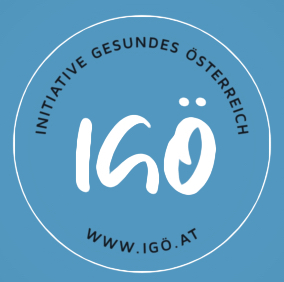 Begriffe & Abkürzungen
CO2-Konzentration	in Außenluft & Innenraum
Stoffwechselprodukt CO2
Kontrolle und Verbesserung der Luftqualität
Beispiele aus der Praxis
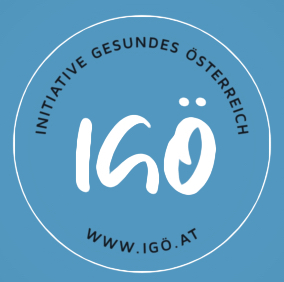 Begriffe & Abkürzungen
Kohlendioxid:Synonyme: CO2 – Kohlenstoffdioxid
Parts per million – ppm: CO2-Moleküle auf 1 Million Luftteilchen
Tröpfchen & Aerosole: 
Unterschied ist Partikelgröße
Tröpfchen: sinken schnell zu Boden 
Aerosole schweben länger in der Luft
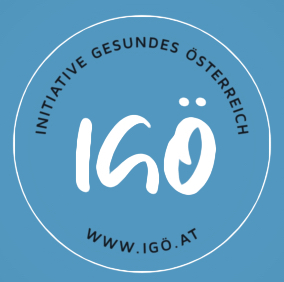 CO2 - Innenraum
Max Josef Pettenkofer
(1818 - 1901)
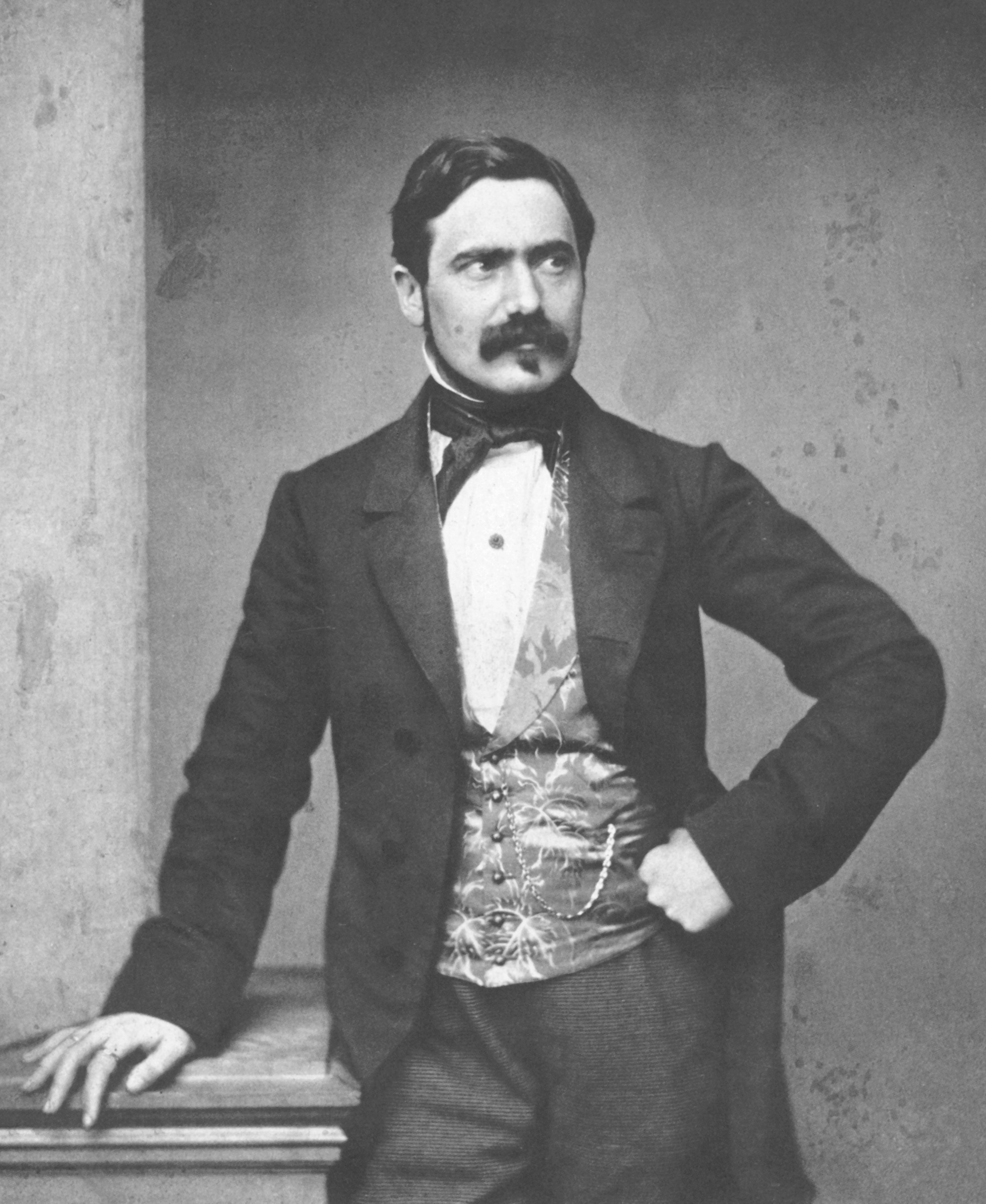 Mediziner, Physiologe, Chemiker, Apotheker, Hygieniker & Epidemiologe
1. Hygiene Institut / München
Begründer der modernen Hygiene
Pettenkofer-Zahl seit 1858:
0,1 Volumenprozent = 1.000 ppm
Quelle: gemeinfrei
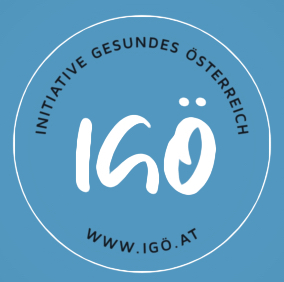 CO2 - Atmosphäre
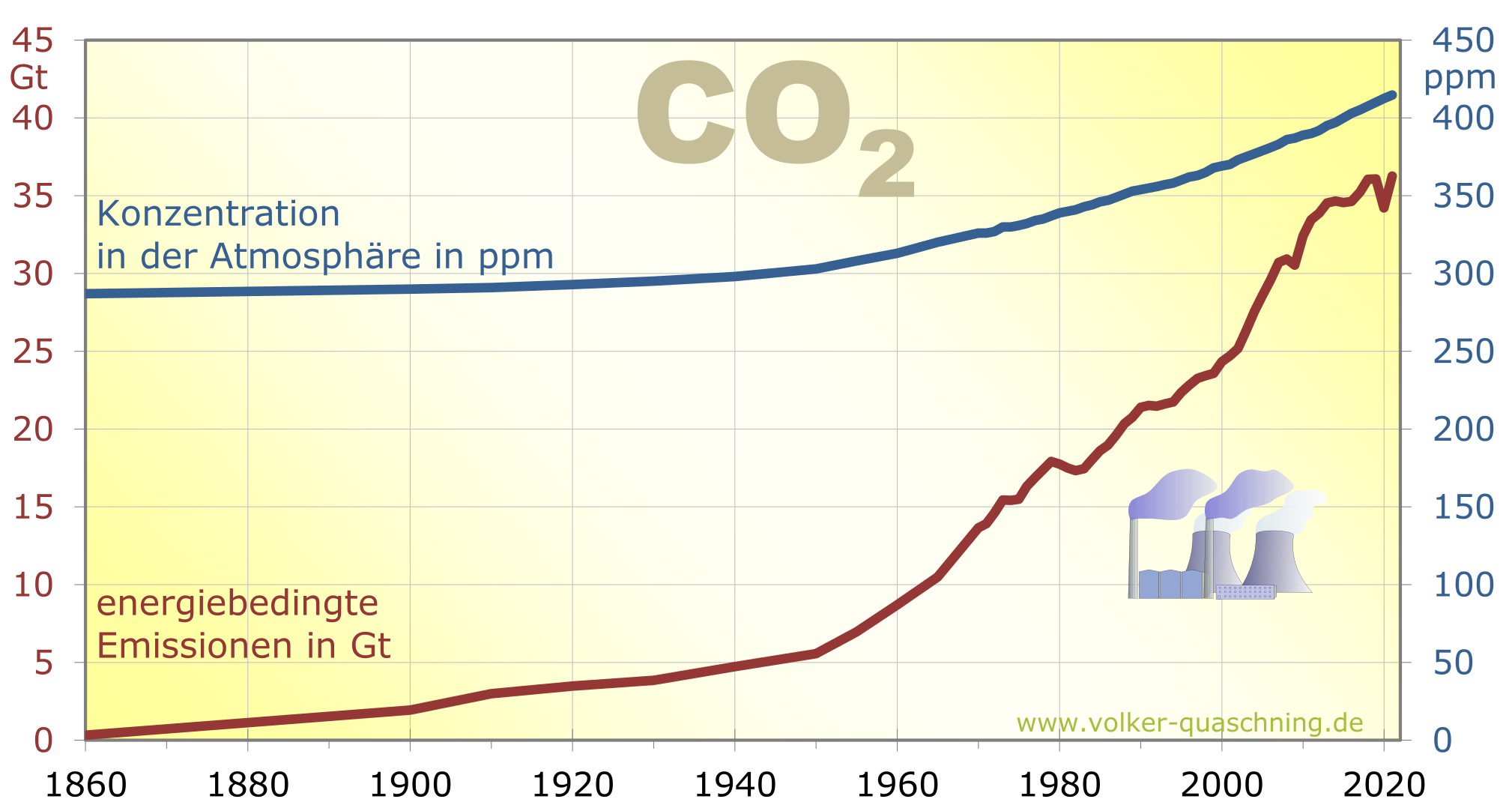 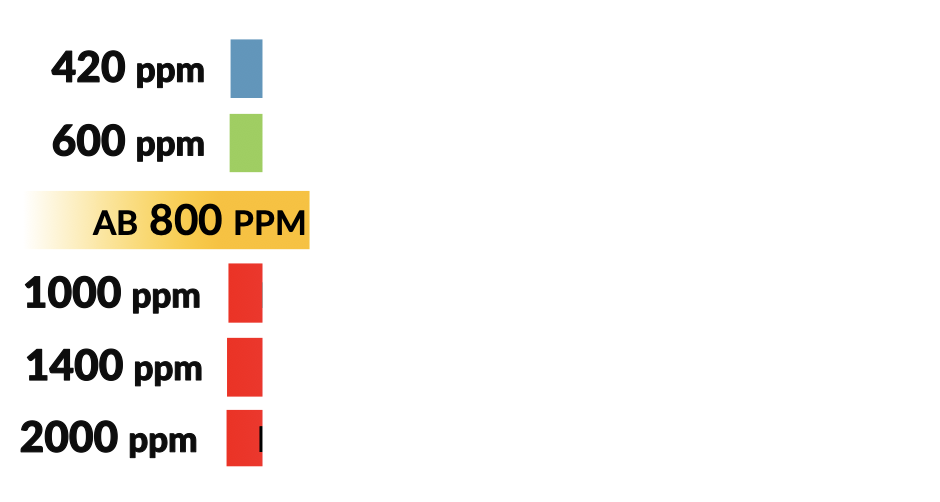 Außenluft
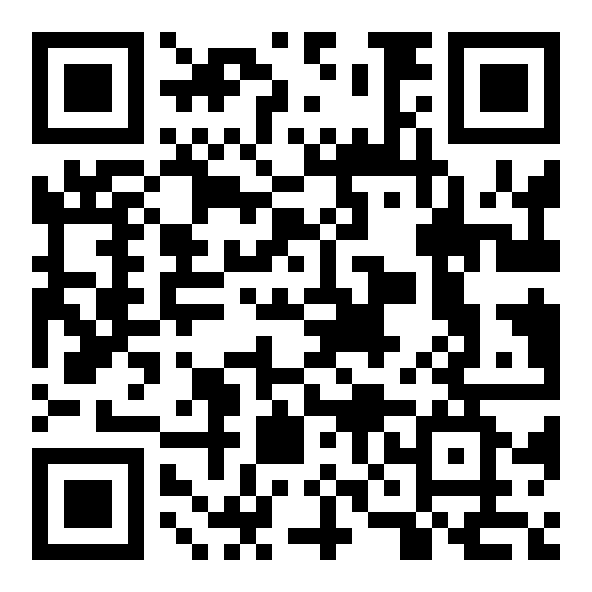 Gesundes Raumklima
Wie geht esIhnen gerade?Müde? Lust, das Fensterzu öffnen?
Ist Frischluft erforderlich
Leistung sinkt um 15%
Leistung sinkt um 50%
Kopfschmerzen & Müdigkeit
https://learningapps.org/view27003516
[Speaker Notes: Welche Werte streben wir denn an? QR-Code: Learningapp!Kognitive Leistung sinkt ab 1000ppmFür die Verspielten einfach den Code scannen
Hinweis – wo sitzen Sie gerade?

Energieeffiziente Häuser mit Wohnraumbelüftung Lüften nicht unbedingt notwendig, aber ohne?]
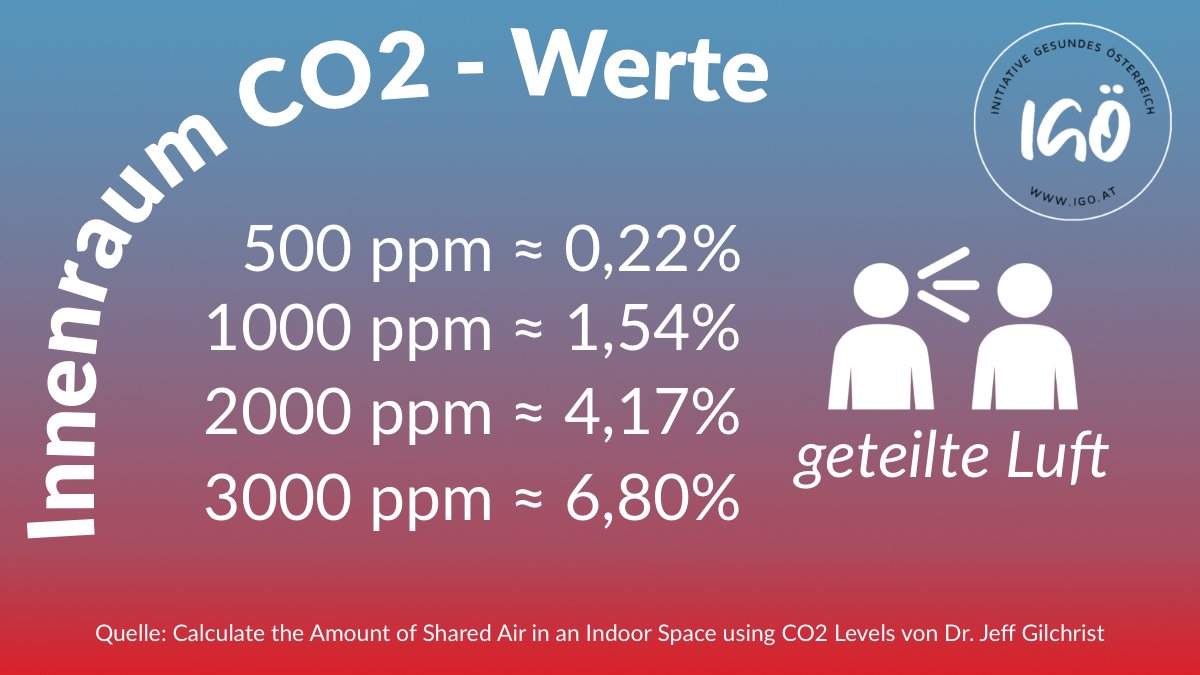 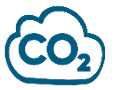 jeder 65. Atemzug verbrauchte Luft
jeder 25. Atemzug verbrauchte Luft
jeder 15. Atemzug verbrauchte Luft
Wenn wir kein Wasser trinken, das andere schon im  Mund hatten,warum atmen wir Luft ein, die andere schon in sich hatten?
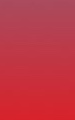 [Speaker Notes: Aerosole – Anreicherung durch Partikel in der Luft die Viren beladen sein können.
Transmissionen über viele Meter und lange nachdem eine Person im Raum war]
Tägliche Menge Luft & Wasser in Liter?
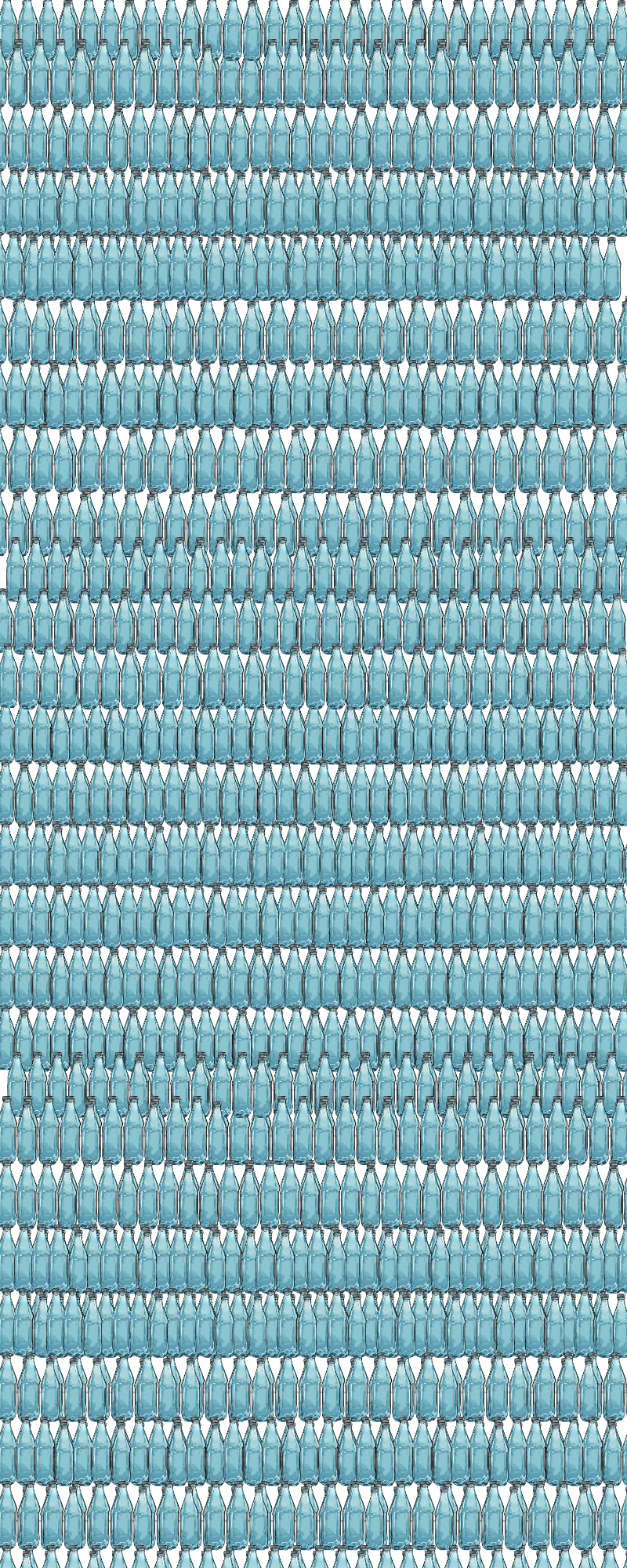 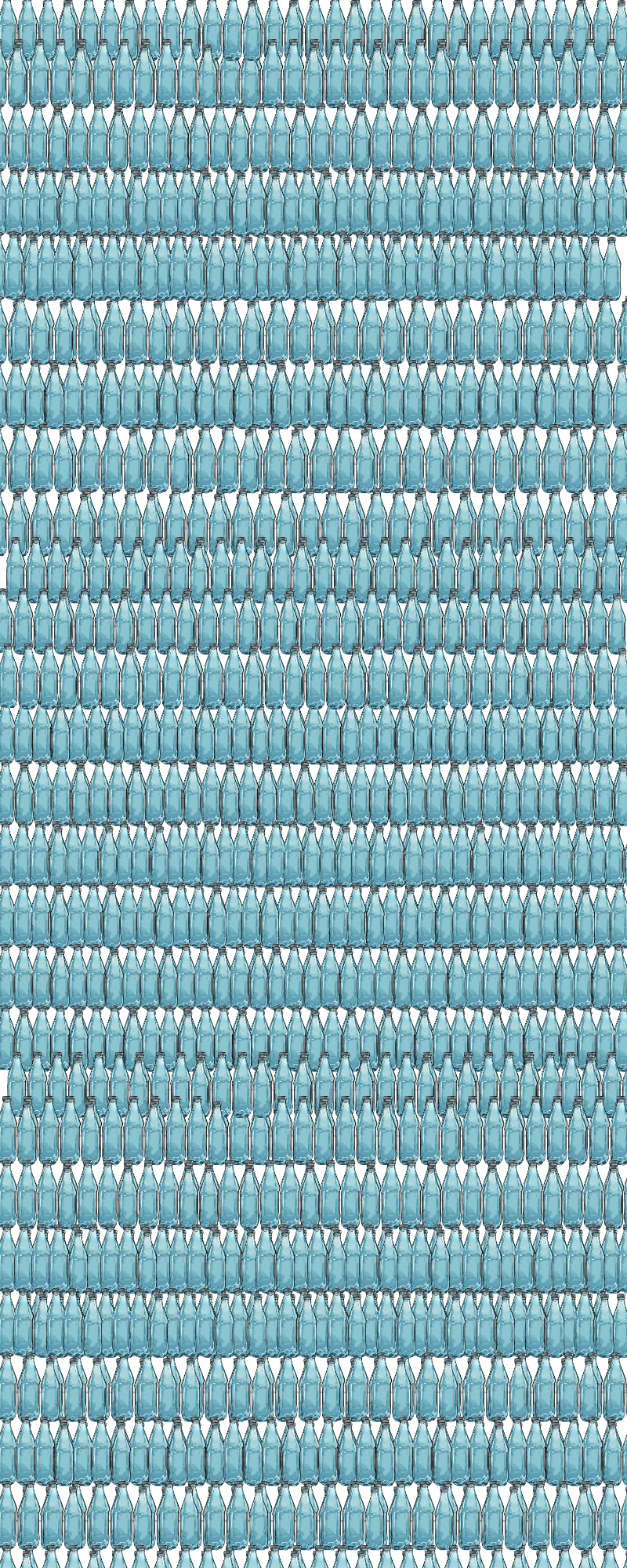 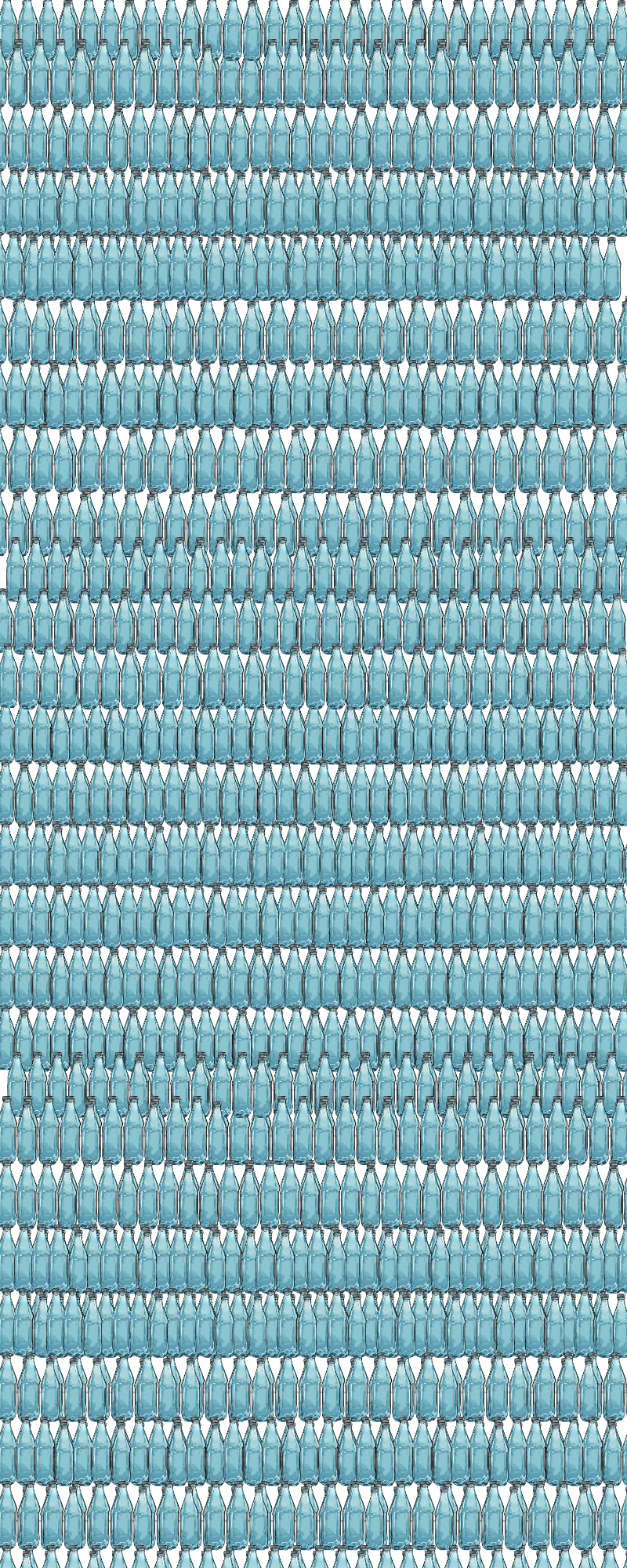 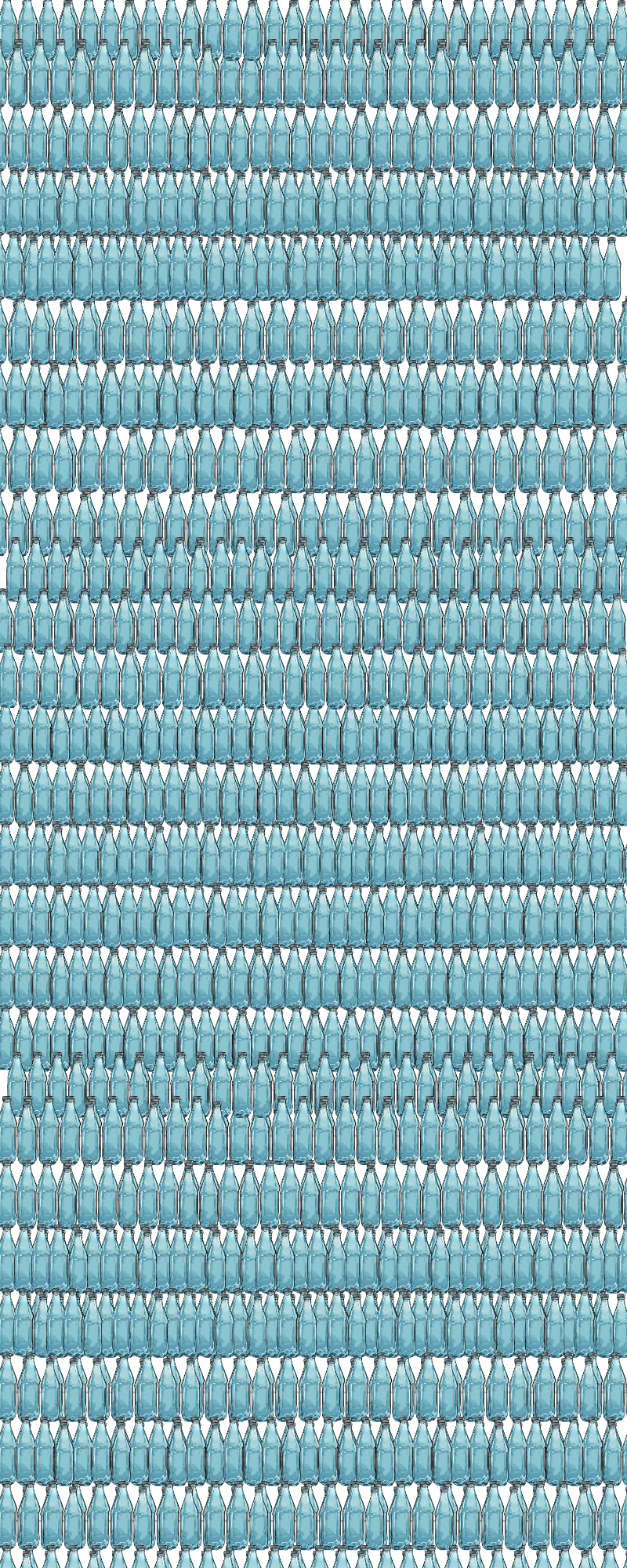 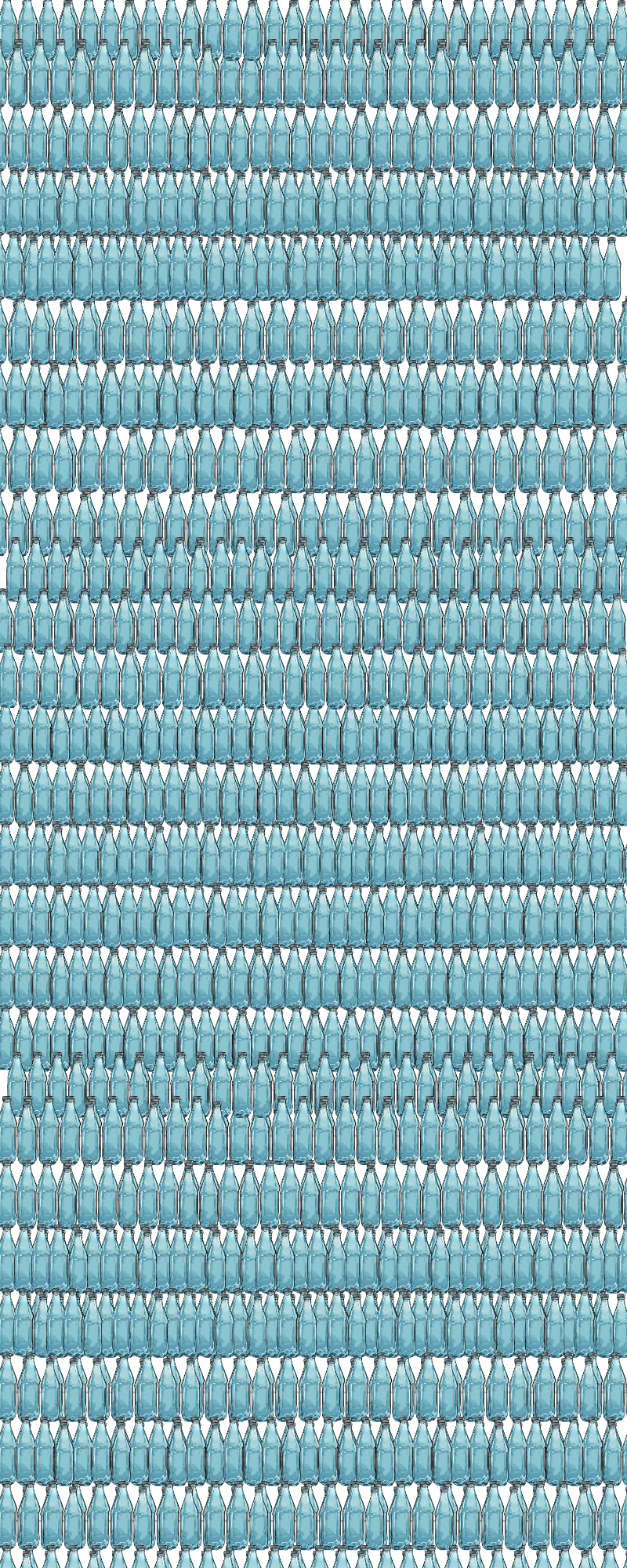 Luft: >11.000 Liter
Wasser: 1-2 Liter
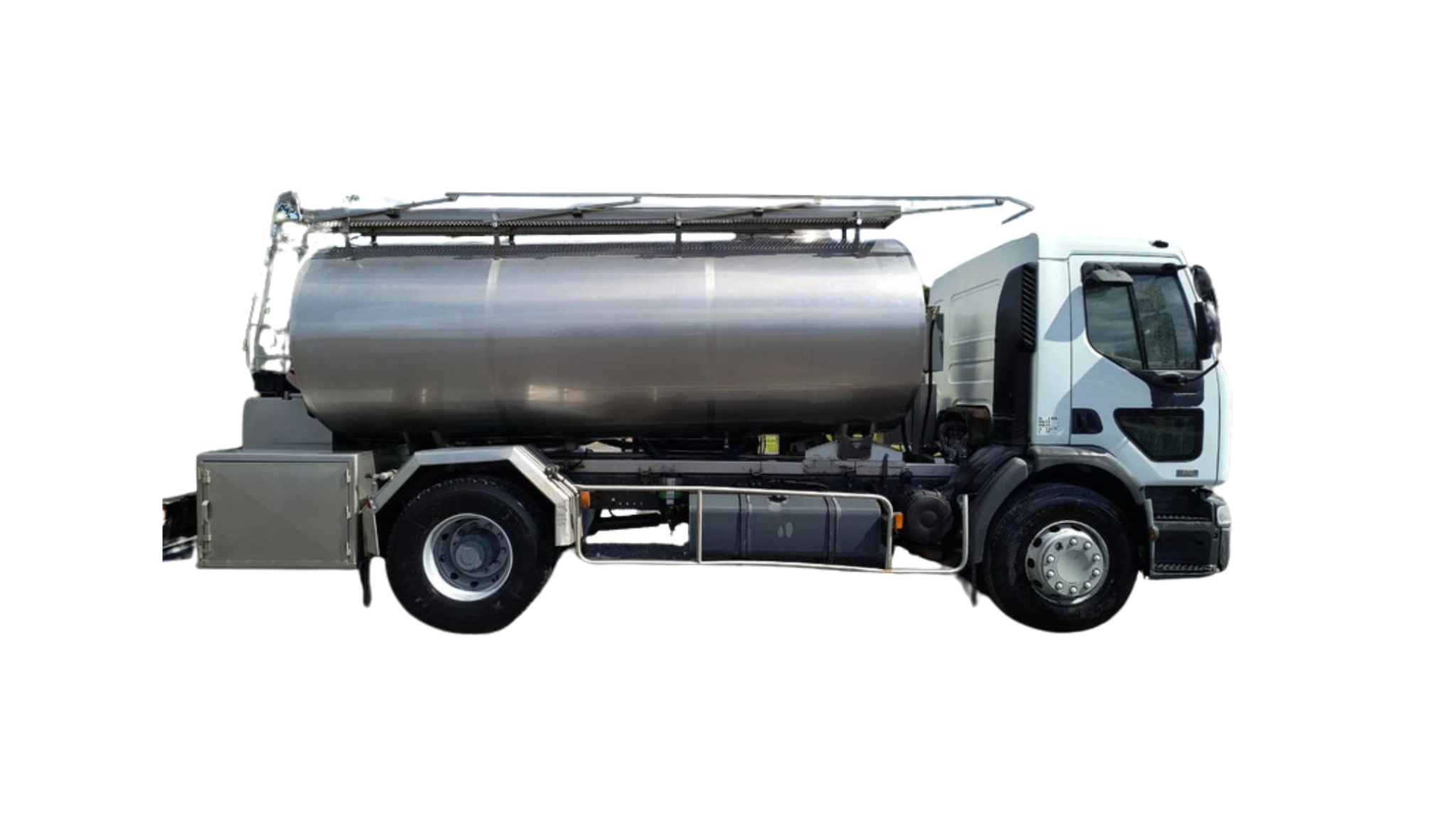 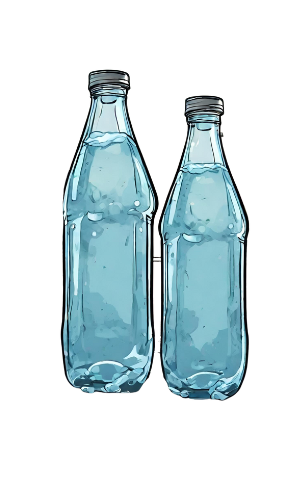 Wasser wirdkontrolliert &aufbereitet.
Wie steht esum unsere Luft?
[Speaker Notes: Welche Menge Luft inhalieren wie täglich? 23.000 Atemzüge machen Erwachsene täglich, Kinder fast doppelt so viele
Pro Minute sind das 8-10 Liter Luft]
CO2 als Indoor-Indikator für Luftgüte
23.000 Atemzüge machen Erwachsene täglich
Kinder fast doppelt so viele
Beim Atmen geben wir CO2 ab (Atemluft: 4%)
Luft - Outdoor: 0,04% CO2
0,04% CO2 = 400ppm
CO2 -MESSgerät: Werte statt Bauchgefühl
CO2-Anteil beeinflusst unser Wohlbefinden
[Speaker Notes: Indikator: Hilfsmitteln, CO2 korreliert mit Ausgeatmeter Luft]
Kohlendioxid-Konzentration im Raum
Wert für Lüftungserfolg
CO2 alleine macht uns nicht krank, aber müde und weniger leistungsfähig.
 VOCs, Feinstaub und Pilzsporen korrelieren mit CO2-Gehalt
Erhöhter CO2-Gehalt lässt Viren länger viral bleiben
Korreliert mit ausgeatmeter Luft -die ev. Pathogene trägt
Zeigt auch bei leeren Räumen den Atemanteil an
Höhere CO2-Konzentrationen erhöhen das Infektionsrisiko
[Speaker Notes: Indikator: Hilfsmitteln, CO2 korreliert mit Ausgeatmeter Luft]
Wichtiger Aspekt: Personenanzahl/Raum
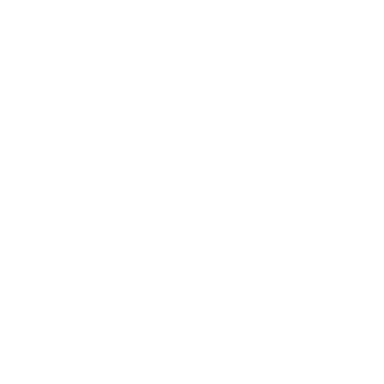 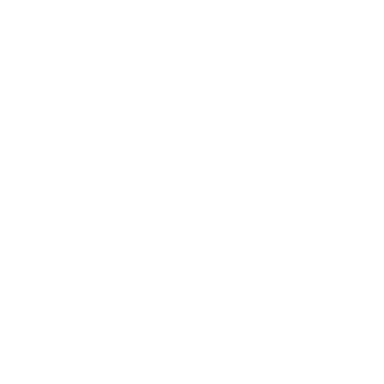 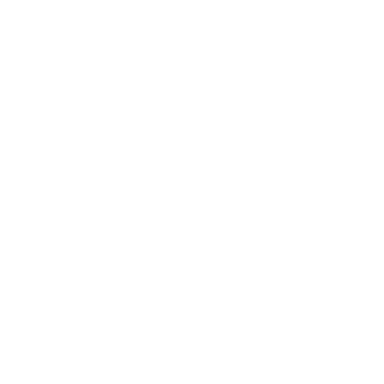 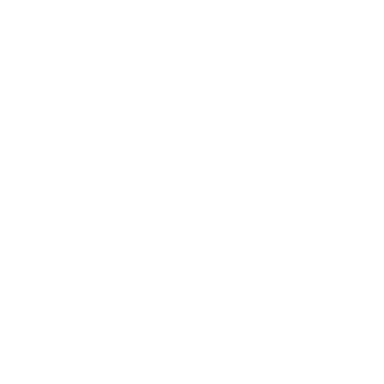 versus
Aspekt Personenanzahl
Wärmeleistung pro Person z.B. 100Wh - Fenster schließen, wenn Raum leer 
 Pro Mensch 30.000 ppm/Atemzug - viele Menschen: Luft schnell verbraucht
 Mehr Haushalte ergeben mehr Infektionsherde - #SaubereLuft in Schulen daher besonders wichtig
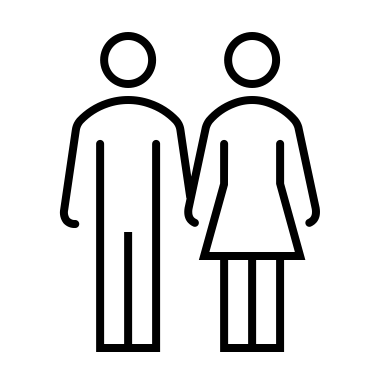 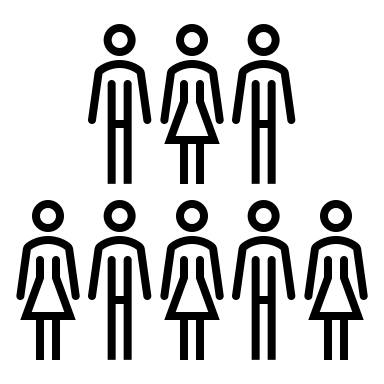 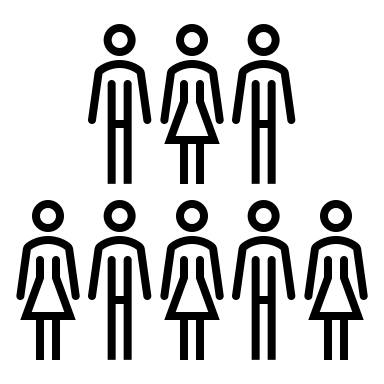 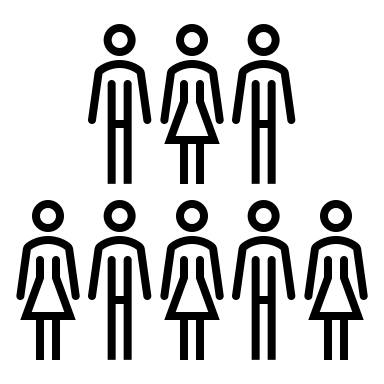 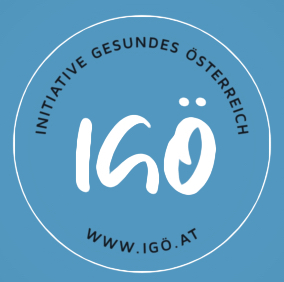 CO2-Konzentration
in Innenräumen
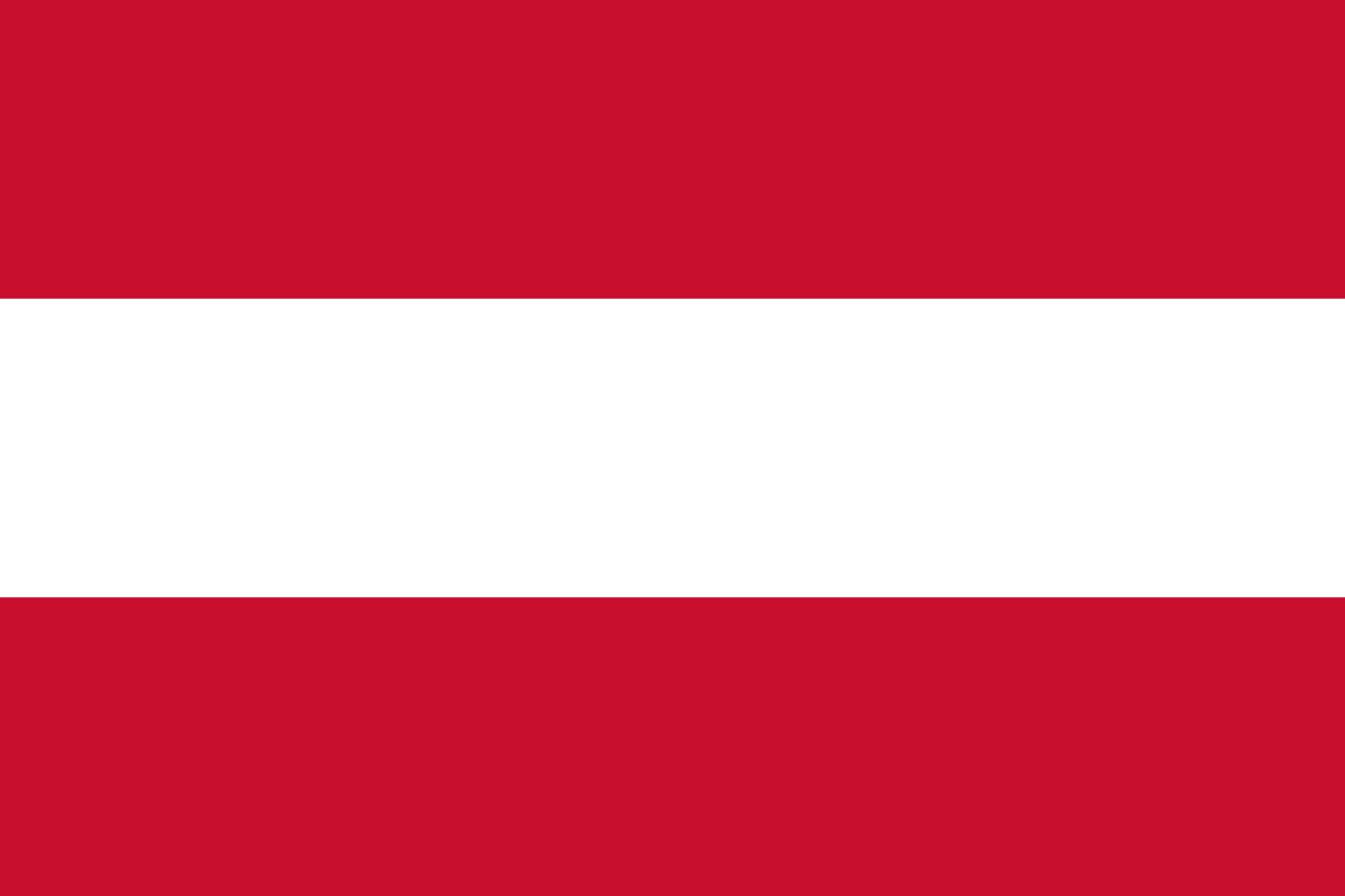 Laut Umweltbundesamt 2008:
unter 1.000 ppm 	= 	hohe Raumluftqualität
unter 1.400 ppm 	= 	mittlere Raumluftqualität
unter 1.900 ppm 	= 	niedrige Raumluftqualitätüber 1.900 ppm 	= 	sehr niedrige Raumluftqualität
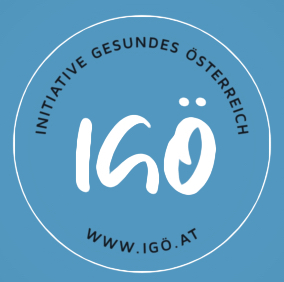 CO2-Konzentration
in Innenräumen
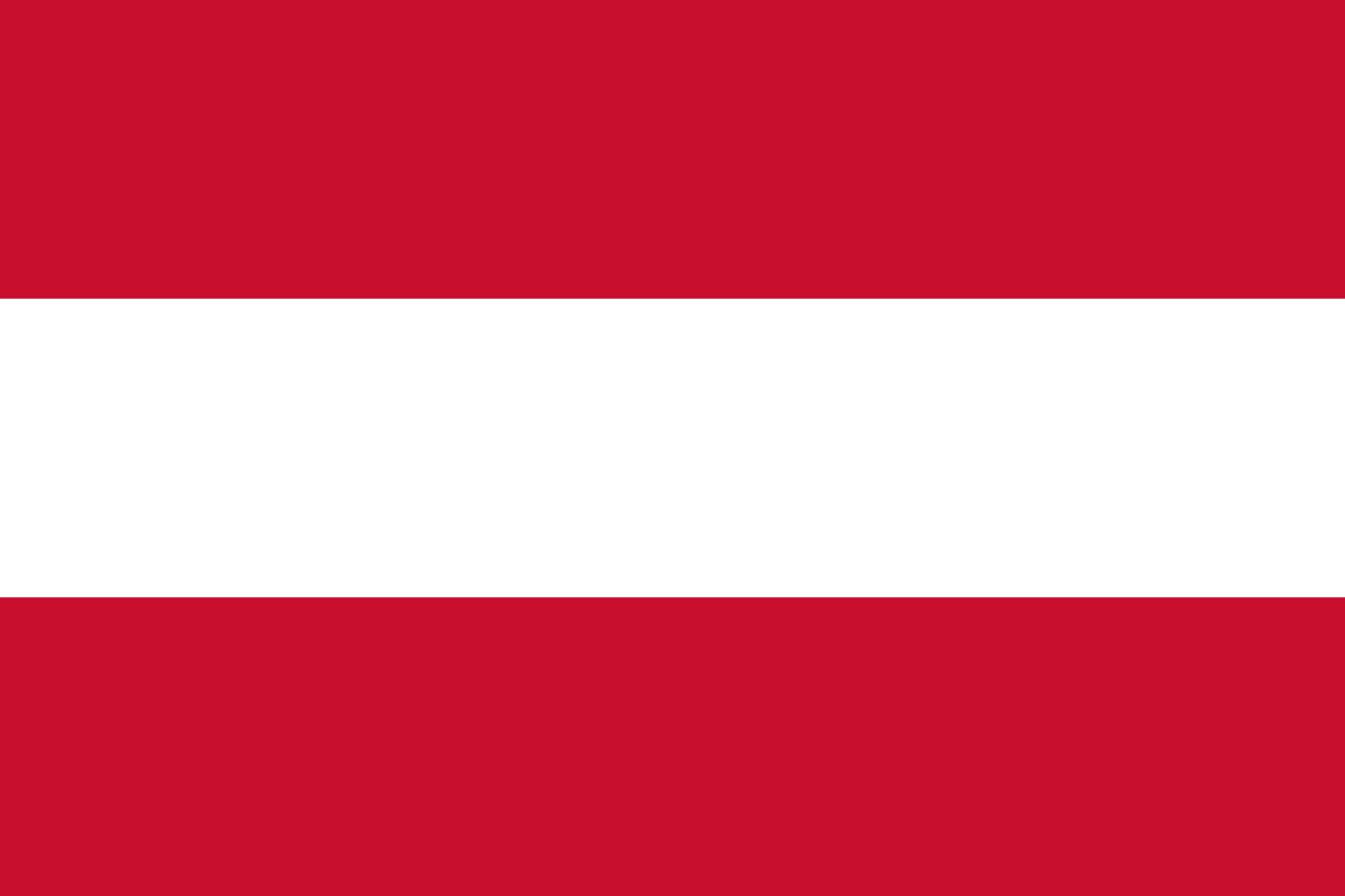 ÖNORM H 6039 - Regelt technische Modalitäten/Standards beim Raumluftanlageneinbau im Bildungsbereich:
„Für Schul-, Unterrichts- und Gruppenräume sowie Räume mit ähnlicher Bestimmung gilt als Richtwert eine CO2-Konzentration der Innenraumluft als arithmetischer Mittelwert von 1 000 ppm (absoluter Wert) über die Dauer einer Nutzungseinheit (in Schulen in der Regel eine Schulunterrichtsstunde, an Universitäten eine Vorlesungseinheit über 150 Minuten).“
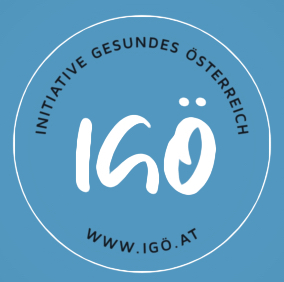 CO2-Konzentration
in Innenräumen
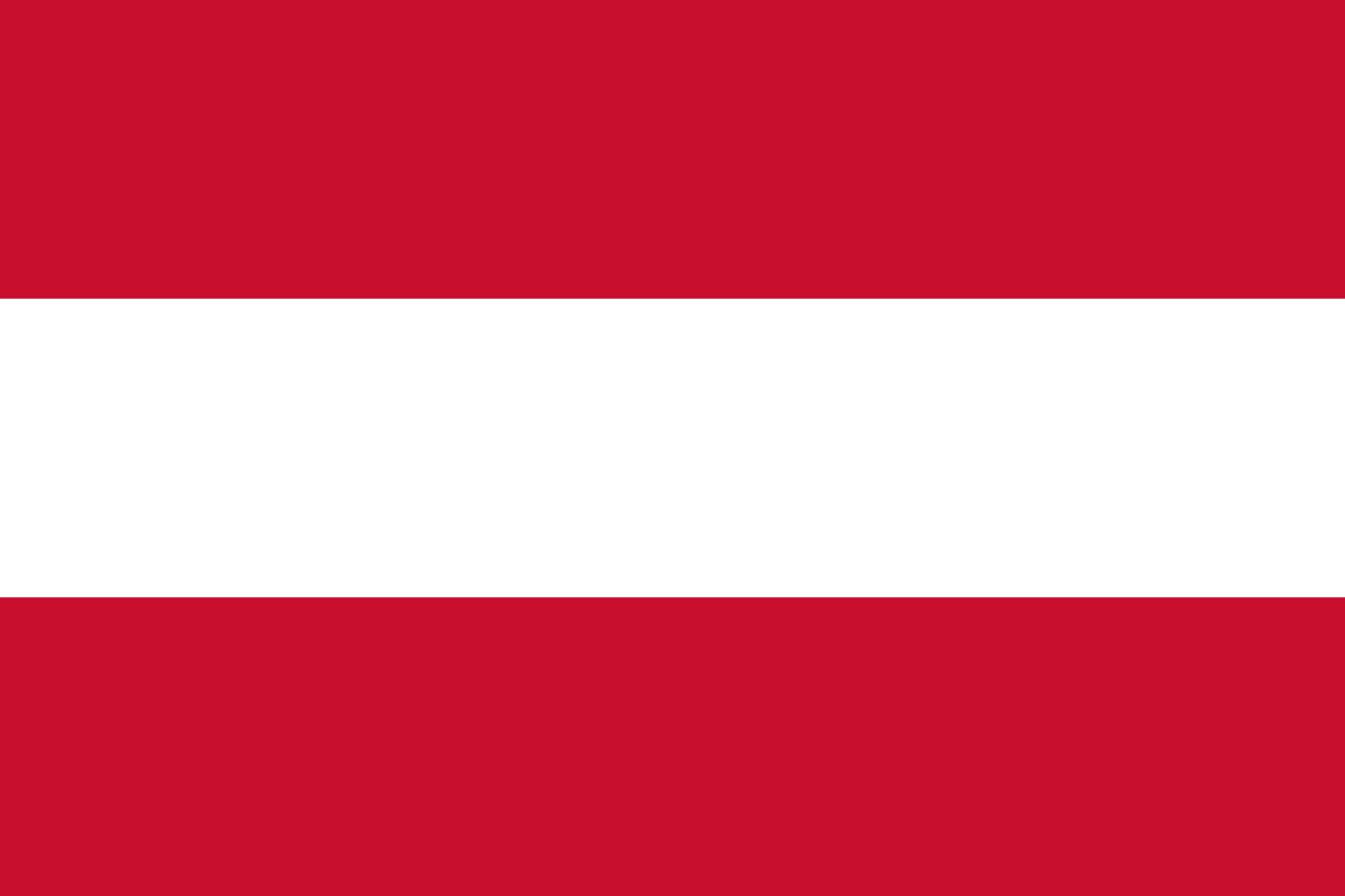 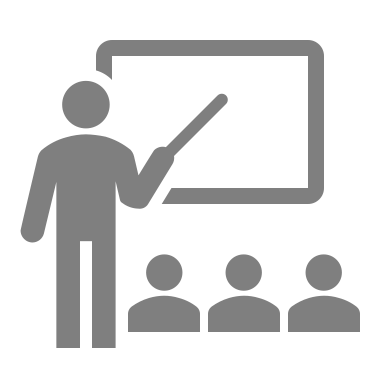 Für Schulkinder gibt es derzeit KEINEN verbindlichen Grenzwert!
“Die Stadt Wien setzt „in Zusammenarbeit mit der Bildungs-direktion daher in Bestandsschulen auf eine regelmäßige Fensterlüftung, um ausreichend Frischluftzufuhr sicher zu stellen.“ 

aus einem Antwortschreiben der MA56 (Schulerhalterin in Wien), August 2023
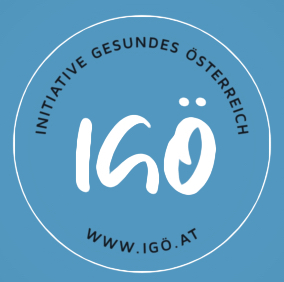 CO2-Konzentration
in Innenräumen
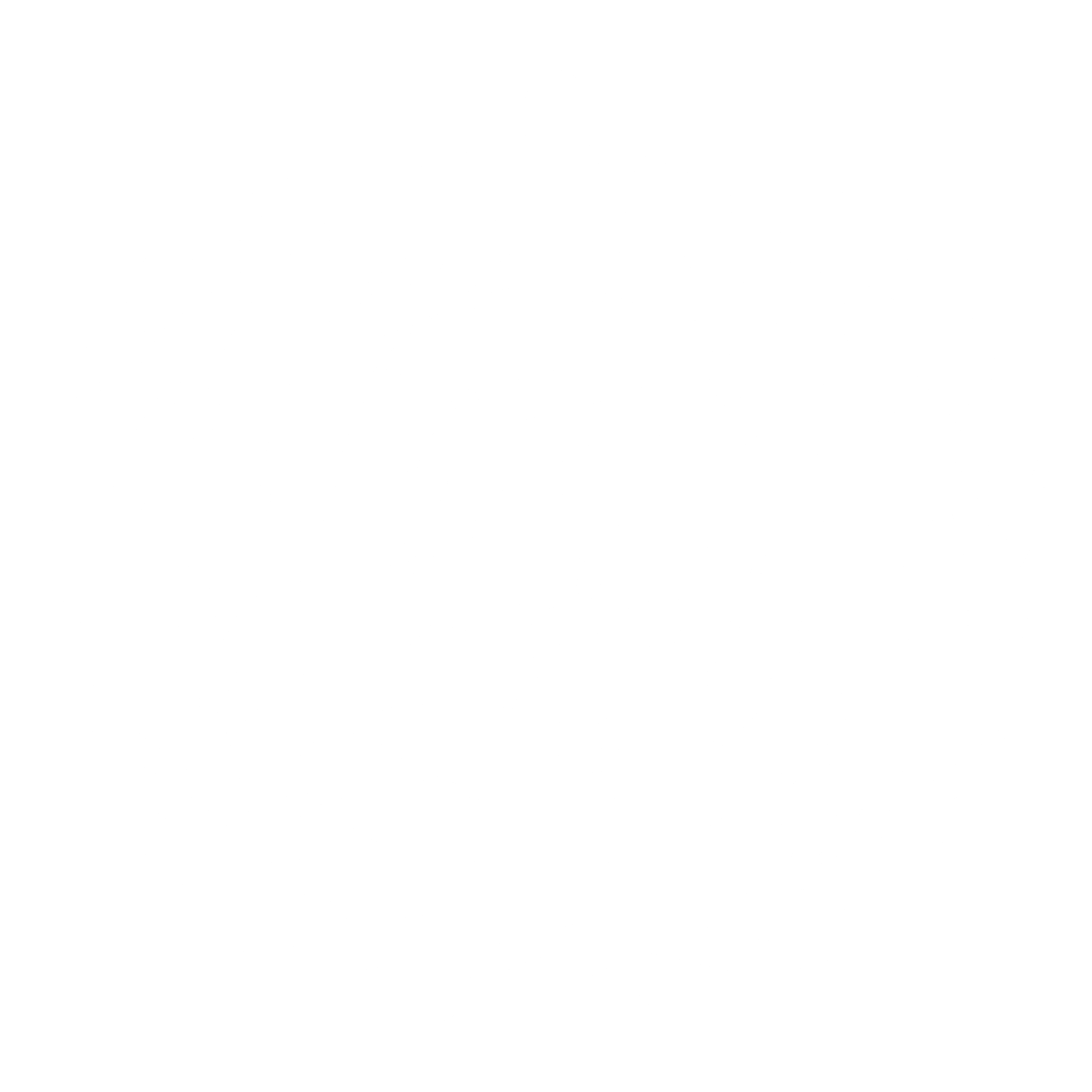 Aktuelle Empfehlung der WHO für Innenräume:
CO2 < 1.000 ppm
Lebensmittel Luft
Effektivität von Lufthygiene & Lüftungstechnologie belegt z.B.:
 Untersuchung in 10.000 Klassenräumen Region Marche (Italien) 
 Infektionsrate sank mehr als 80%
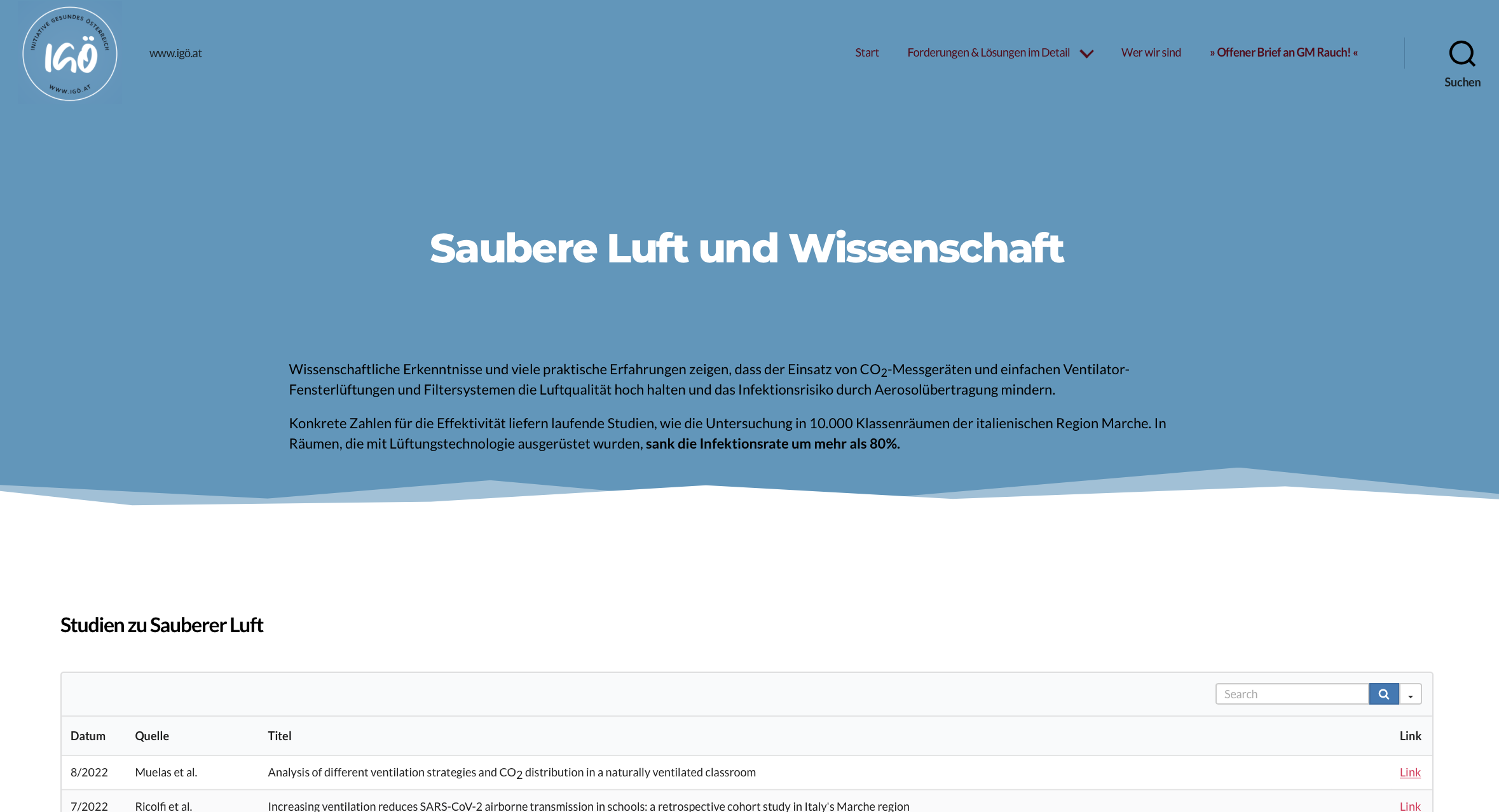 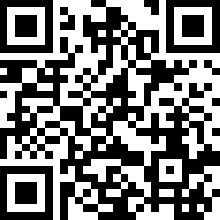 Lüften nach Bauchgefühl?
Jeder Raum ist anders – Lüftung unterschiedlich notwendig CO2-Messgerät zeigt verlässlich die CO2-Belastung an!
Dosis:	CO2-Belastung hängt von Personenzahl & Tätigkeit ab: singen / turnen - früher lüften 
Temperatur: Lüftungsdauer abhängig von Außentemperatur kalte Tage - Lufttausch schneller
Dauer: 	Langes Lüften im Winter - Energieeffizienz
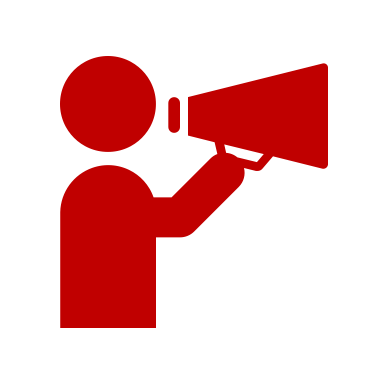 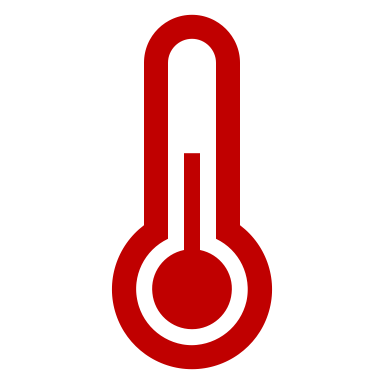 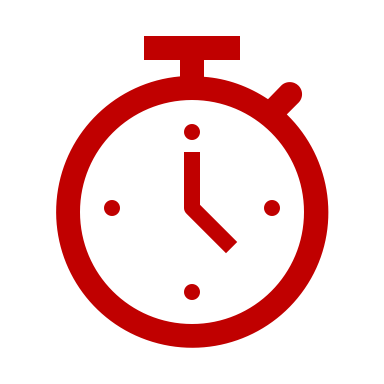 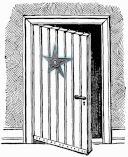 [Speaker Notes: Intervall & Dauer Bernoullieffekt]
Geteilte, veratmete Luft
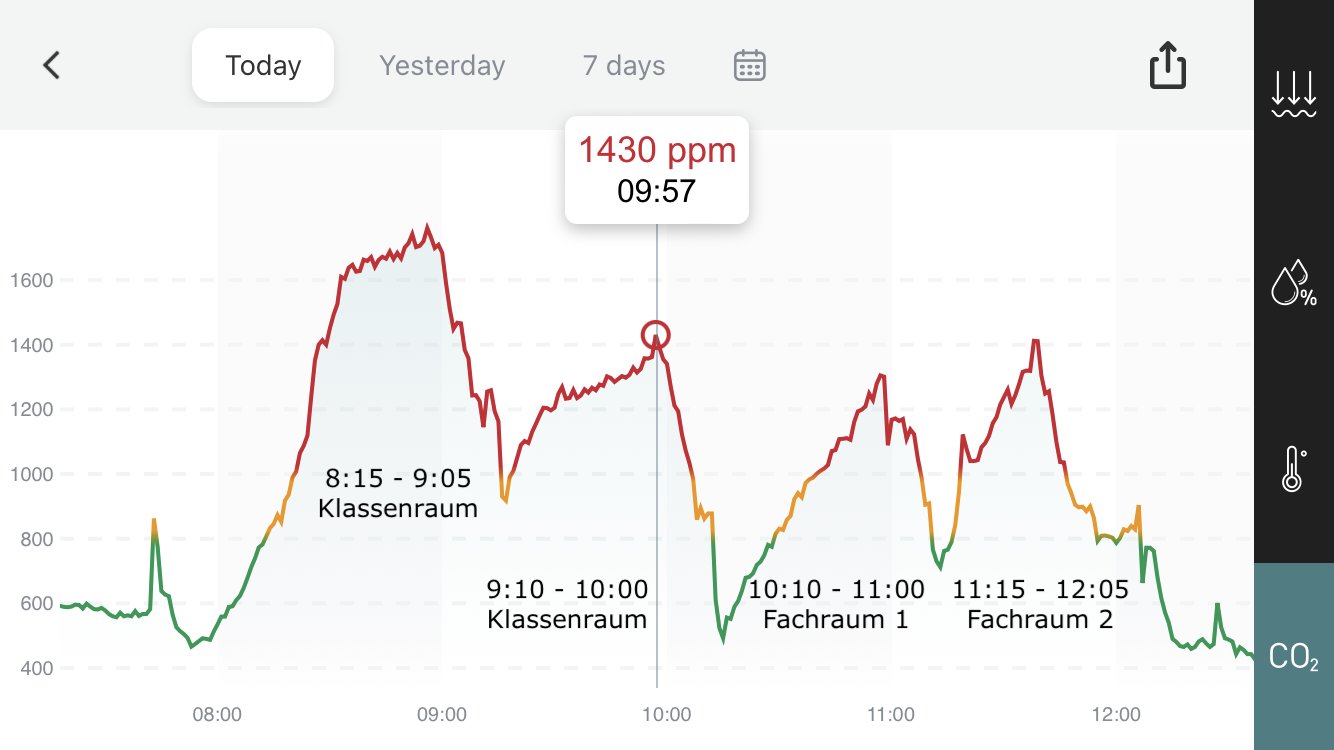 Gesenktes Wohlbefinden
Infektionsrisiko steigt
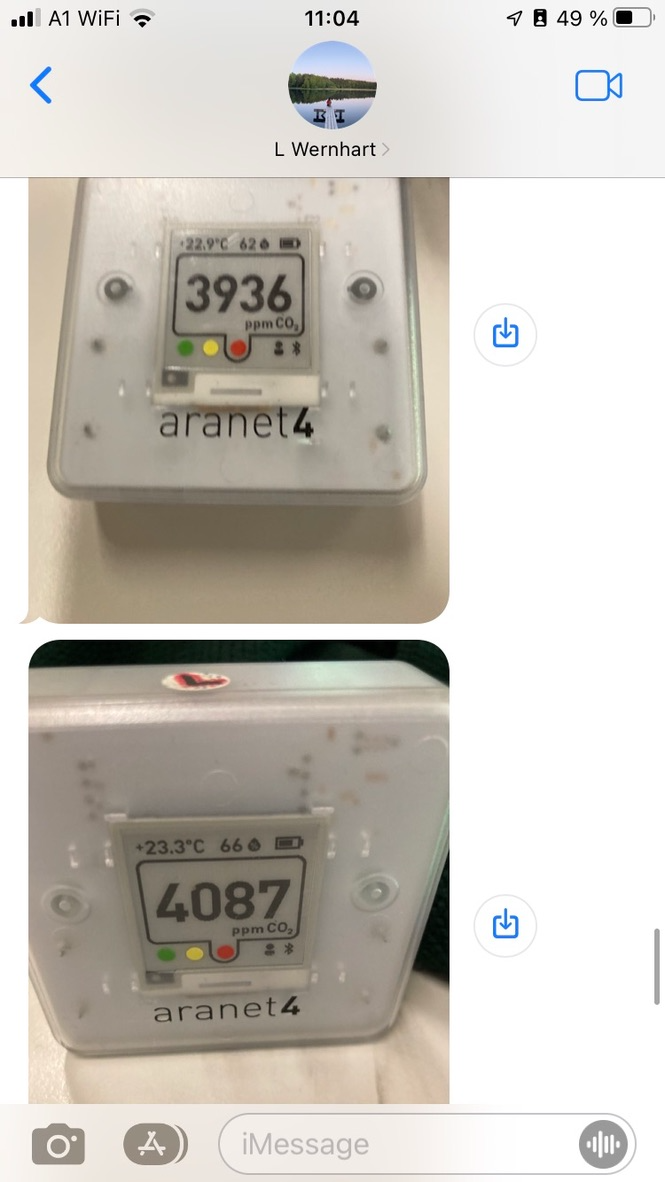 4000 ppm: jeder Atemzug enthält rund 9 % bereits ausgeatmete Luft!
[Speaker Notes: Aerosole – Anreicherung durch Partikel in der Luft die Viren beladen sein können.
Transmissionen über viele Meter und lange nachdem eine Person im Raum war]
Österreichische Schulrealität Oktober & November 2023
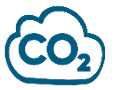 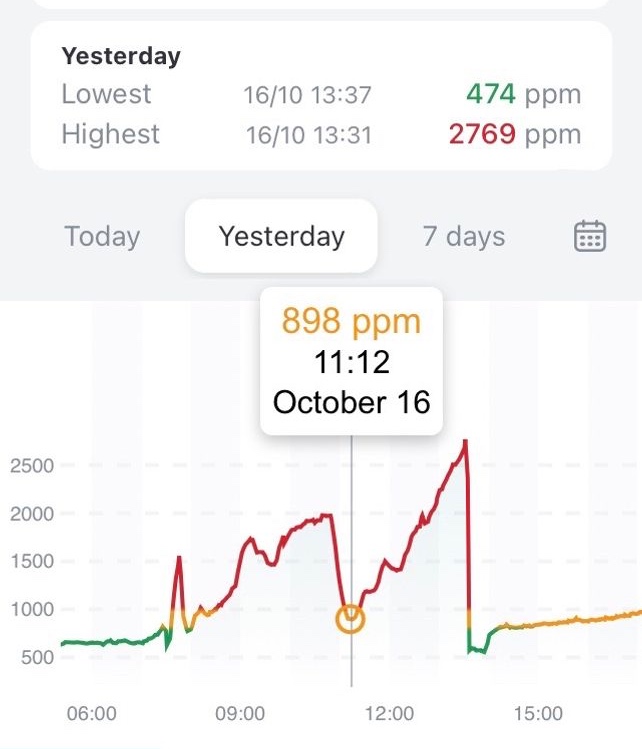 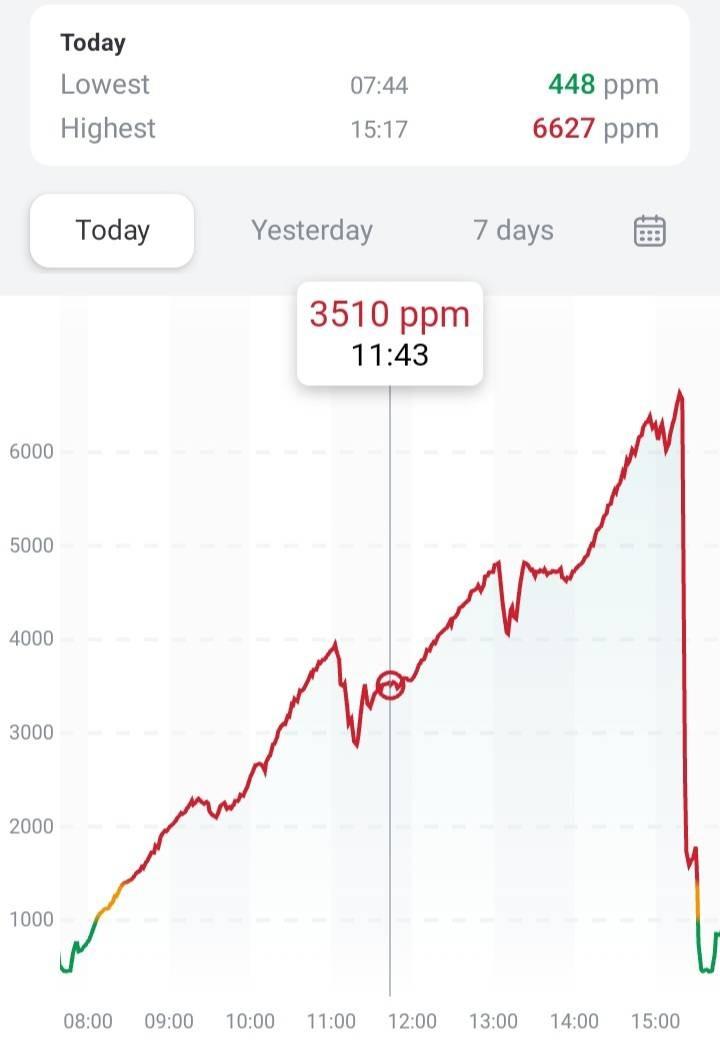 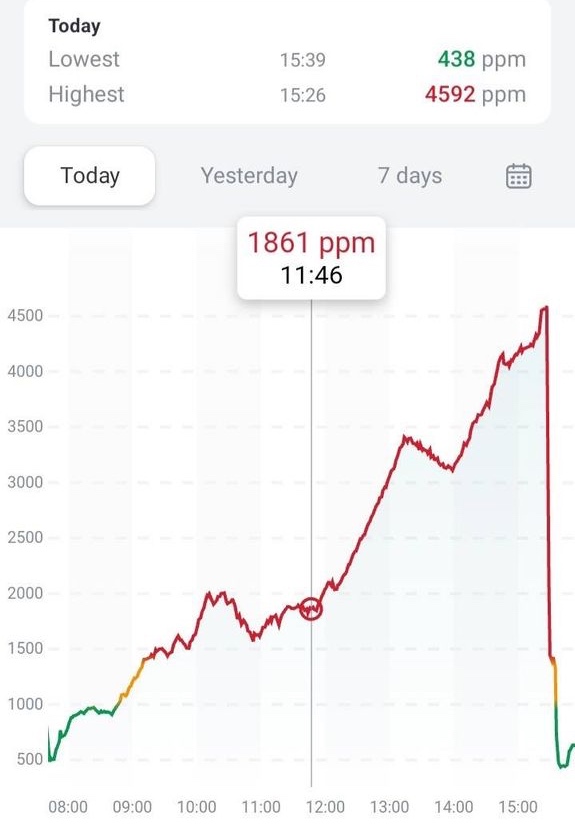 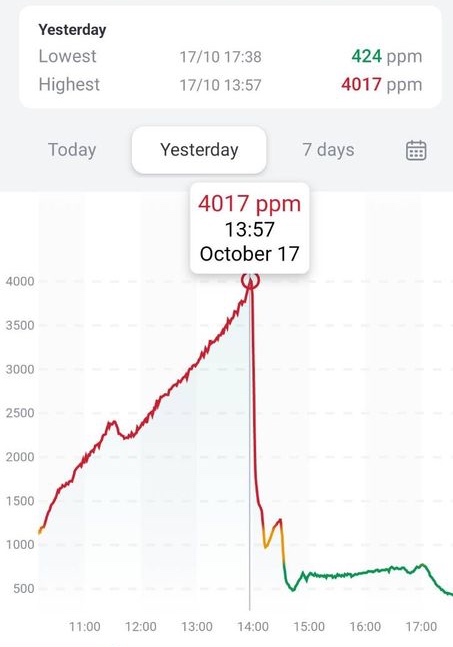 Ergebnis Stoßlüftung – nicht ausreichend!
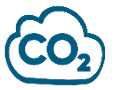 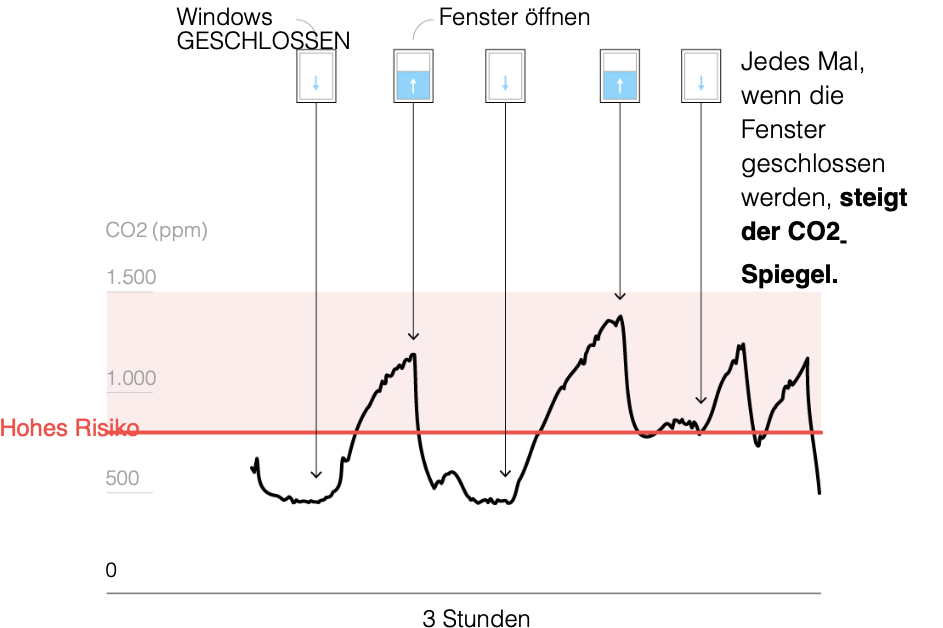 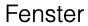 Erst CO2-Messung 
zeigt Problematik:

Stoßlüftung ist inRäumen mit vielen Menschen nichtausreichend!
https://elpais.com/especiales/coronavirus-covid-19/how-to-avoid-the-infection-in-indoor-spaces/
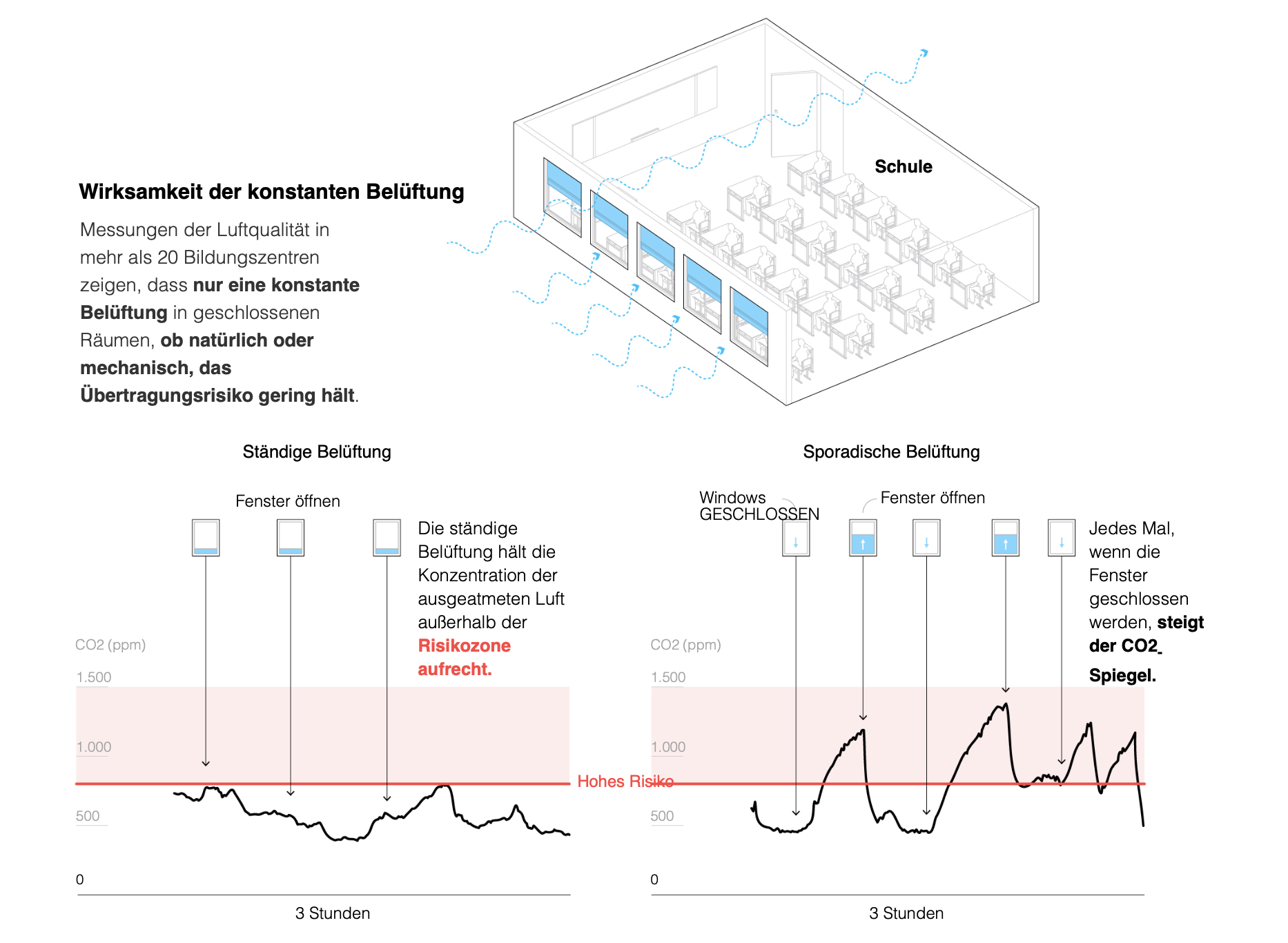 Kipplüftung: erstaunlich nachhaltig
Kipplüftung
Ist in Klassen energieeffizient &hilfreich: Messungen in Schulen zeigten, dass nur konstante Belüftung (natürlich oder mechanisch) die Luftqualität gut hielten.
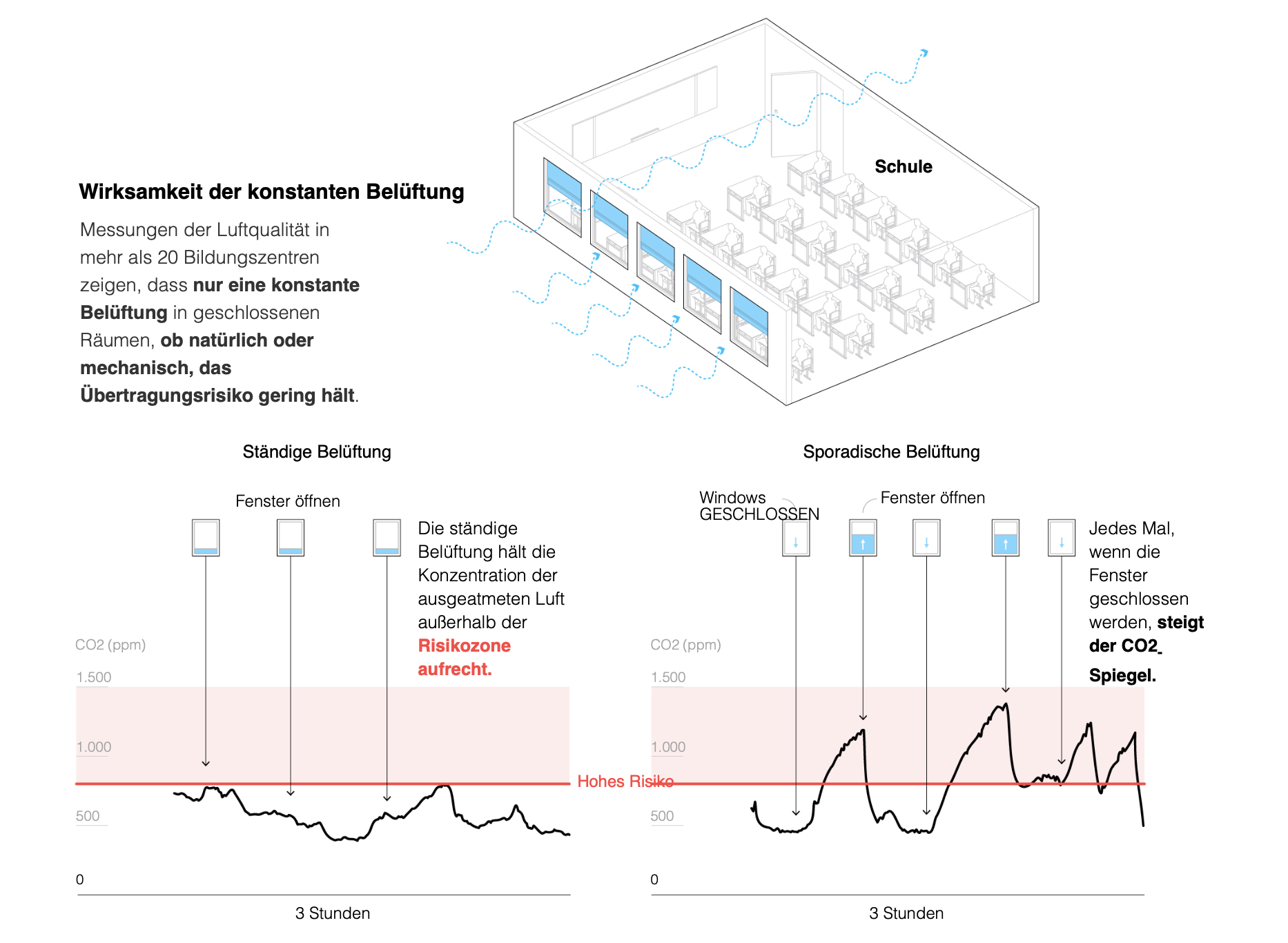 Risiko
https://elpais.com/especiales/coronavirus-covid-19/how-to-avoid-the-infection-in-indoor-spaces/
[Speaker Notes: Wichtig: Fenster schließen, wenn niemand im Raum ist. SchülerInnen wärmen den Raum, Dauerlüftung ist behaglicher und messbar energieeffizienter!]
HEPA-Luftreiniger: eine weitere „Schutzschicht"
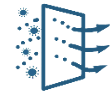 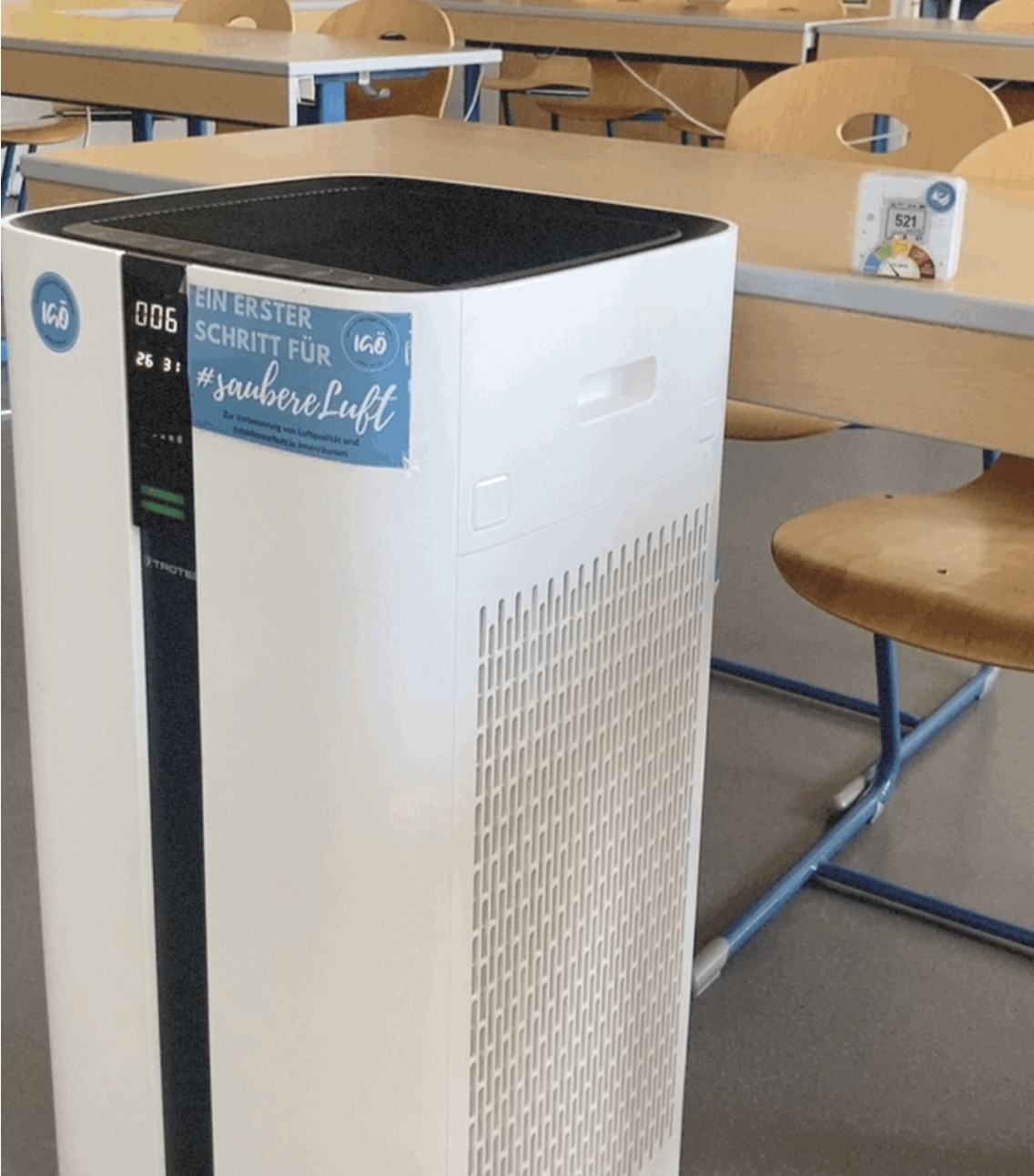 HEPA-Filter
Filtert Pollen, Virus- & Pilzpartikel& Feinstaubbelastung aus der Luft.
Unterstützt zwischen Lüftungen & falls witterungsbedingt o.Ä. weniger Luftaustausch stattfindet.
https://elpais.com/especiales/coronavirus-covid-19/how-to-avoid-the-infection-in-indoor-spaces/
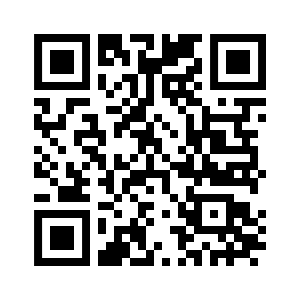 HEPA-Luftreiniger
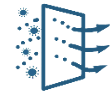 Journal of Infection & Public Health 1/25 
Mobile HEPA-Luftreiniger reduzieren effektiv das Risiko der Übertragung von luftübertragenen Infektionskrankheiten 
 
Empfehlung sowohl in Gesundheits- einrichtungen & öffentlichen Einrichtungen
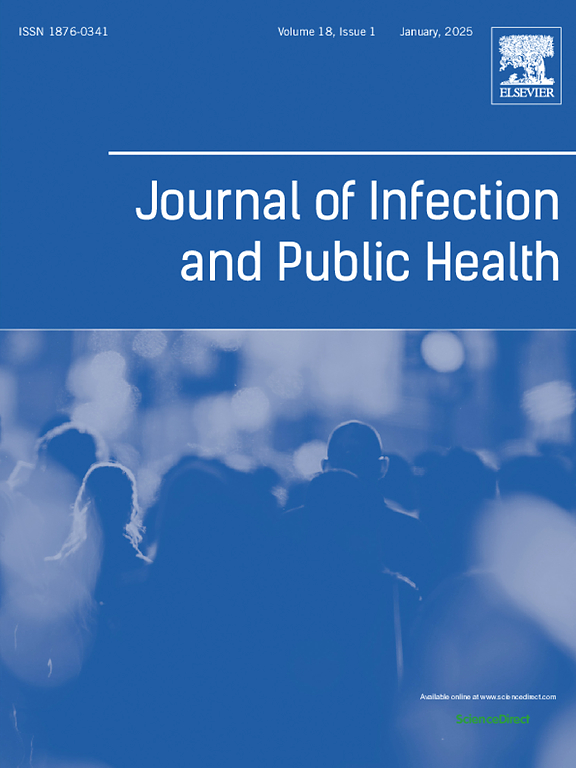 https://doi.org/10.1016/j.jiph.2024.102650
[Speaker Notes: Meta-Studie, in der die Sinnhaftigkeit der Infektionsreduktion klar bewiesen wurde. PAF = mobiler Luftreiniger Mythen werden zerlegt.]
Initiative Gesundes Österreich - IGÖ
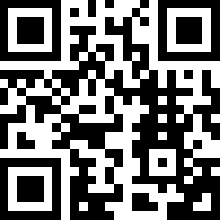 Ziel: Information, Vernetzung & Förderung eines breiten Verständnisses für Gesundheitsschutz, Gesundheitsbildung & Prävention von übertragbaren Krankheiten. 
Einsatz für präventive Maßnahmen wie saubere Luft in Innenräumen, insbesondere in Bildungseinrichtungen.
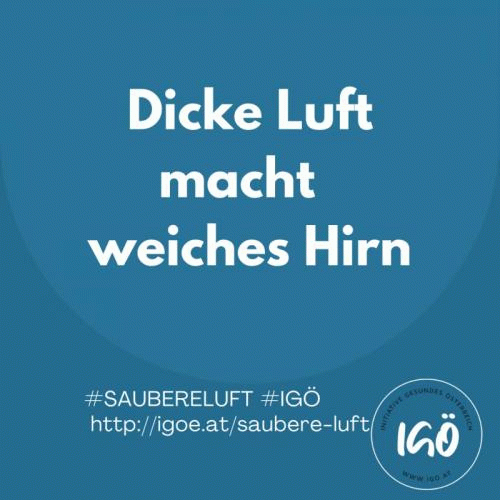 [Speaker Notes: Vielfache Gründe  - wie wir alle - die Situation der Pandemie zu beobachten und die Eigenschaft etwas bewirken zu wollen – hat mich heute hierher gebracht.
Engagierte Idealisten IGÖ – mit der Idee Dinge verbessern zu können]
Initiative Gesundes Österreich - IGÖ
Luftbotschafter:innen
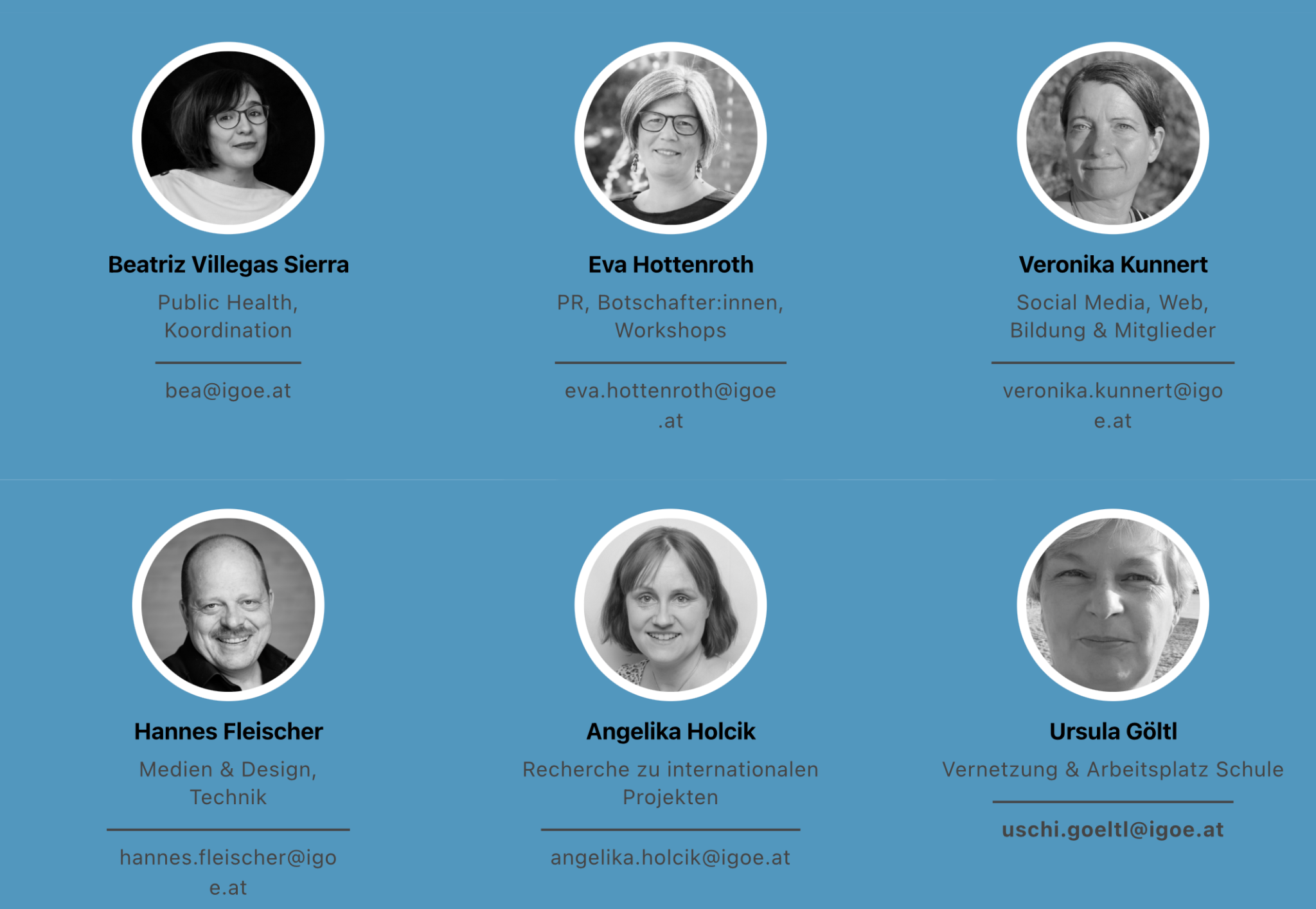 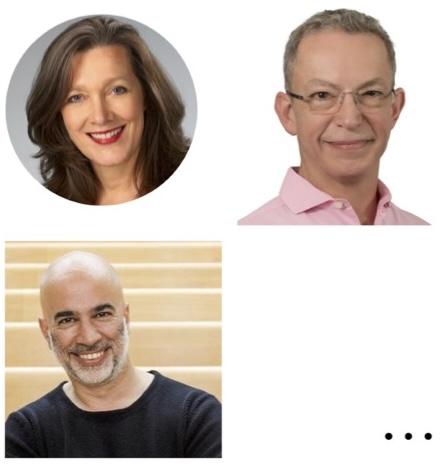 Boston
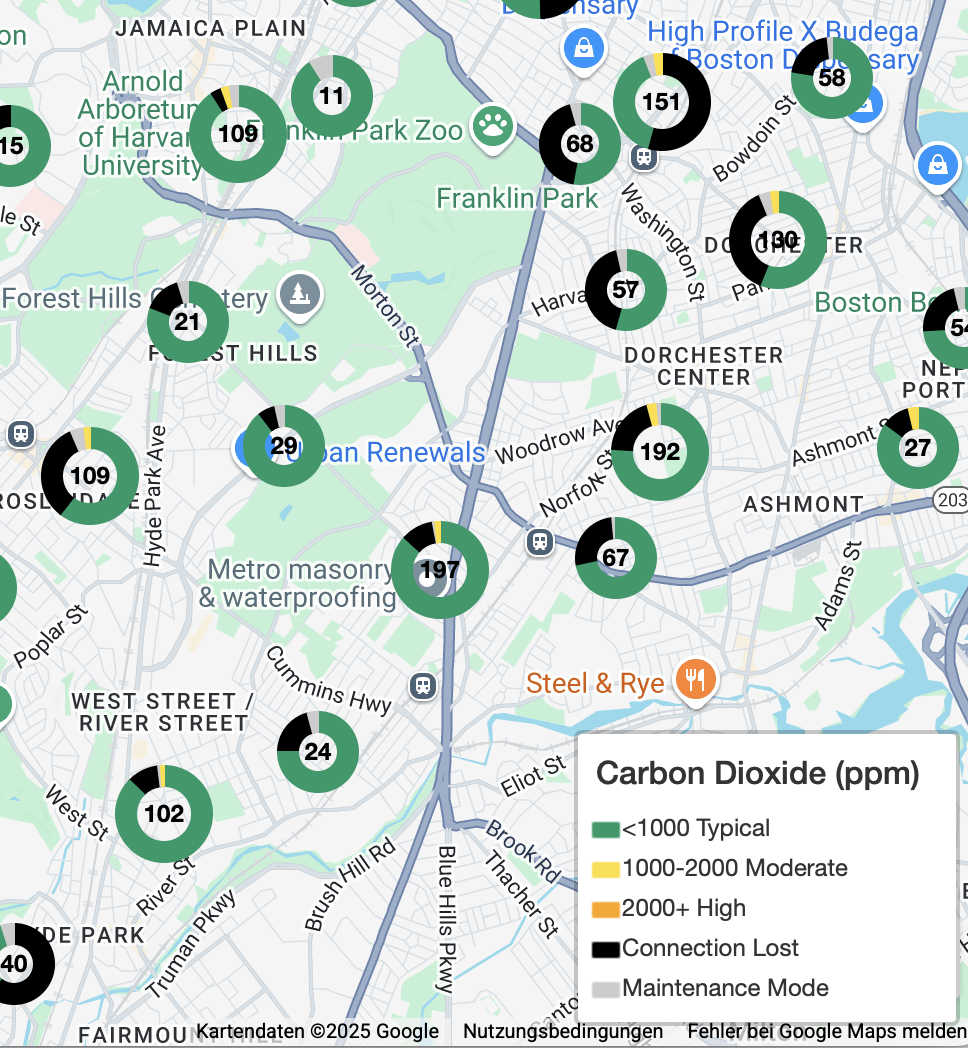 https://letsair.org/#early
Boston Public Schools IAQ
4436 Klassenräume in Boston
CO-, CO2- & Feinstaubsensoren
Echtzeitwerte online LINK
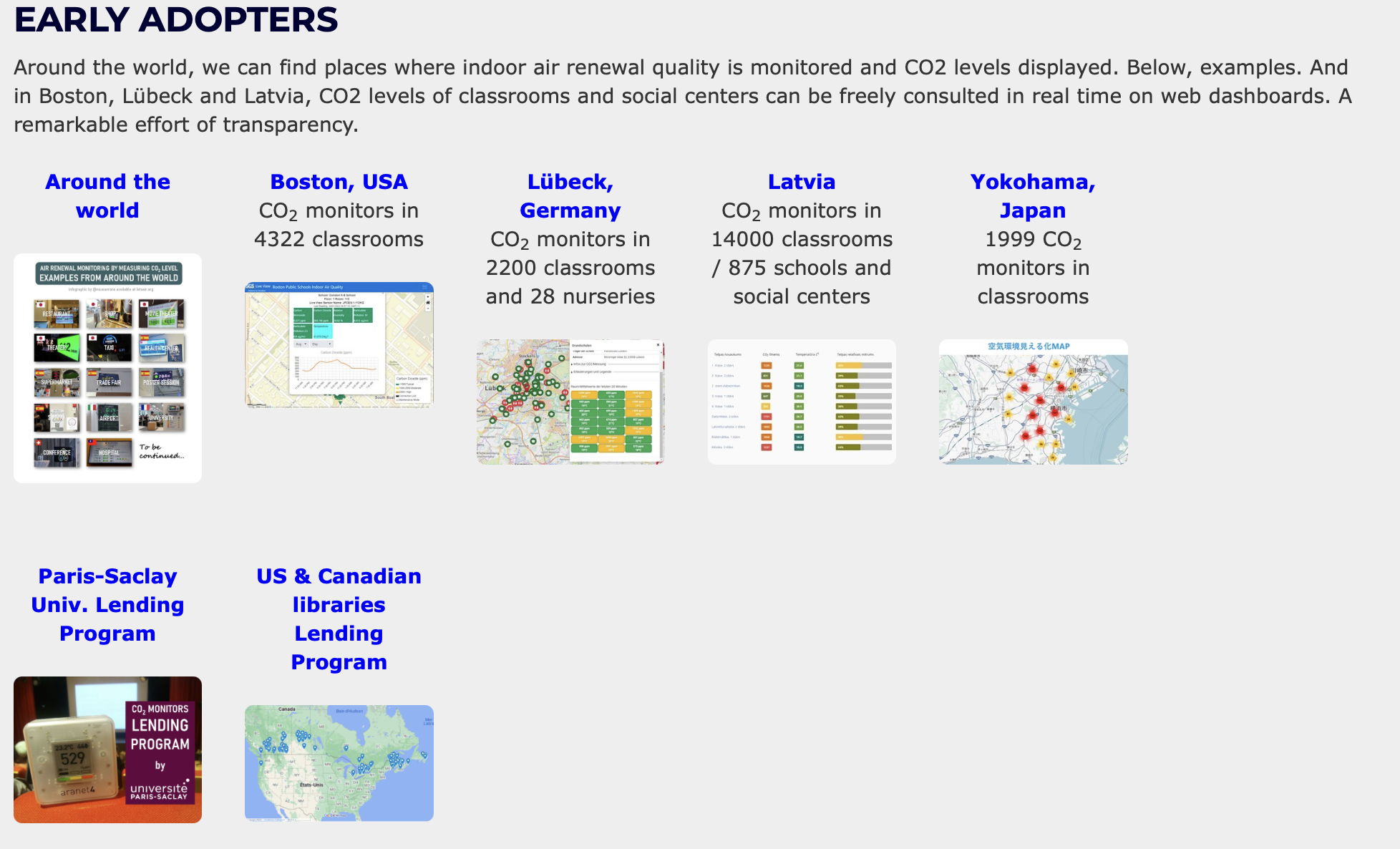 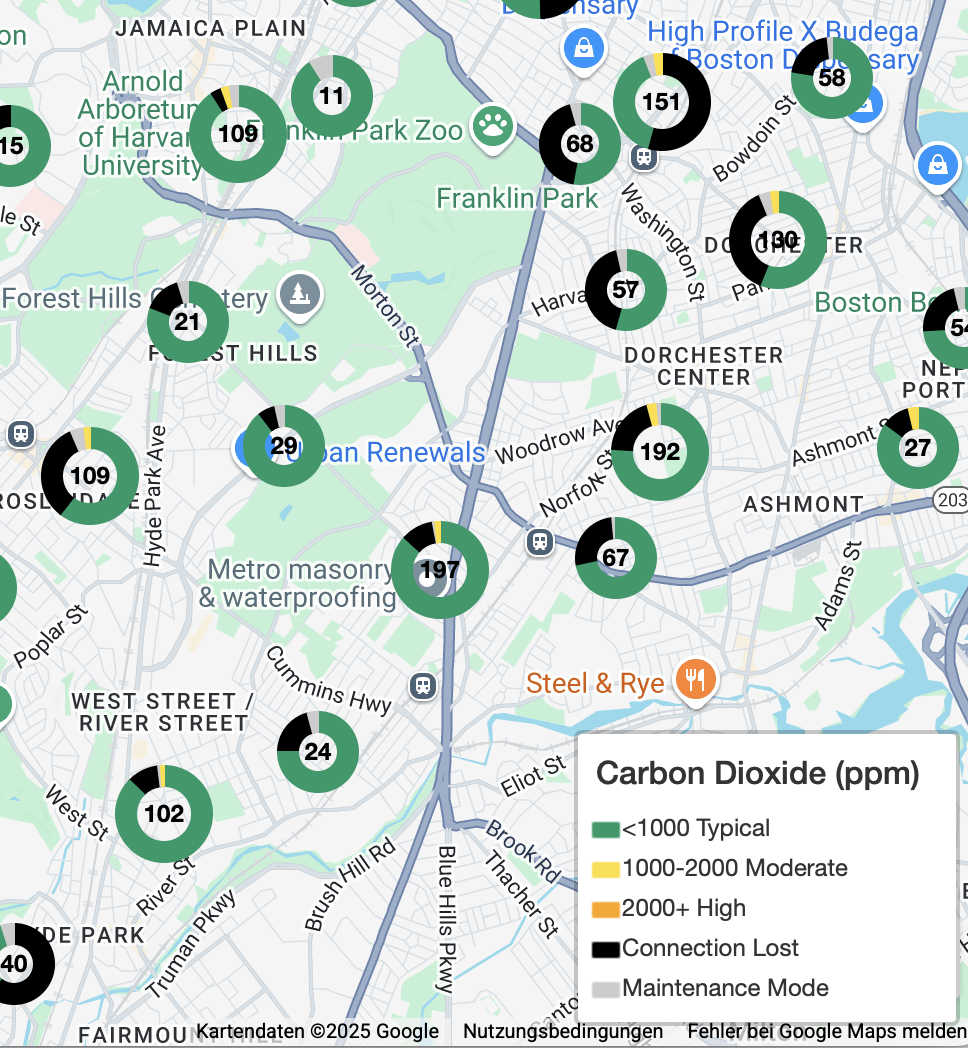 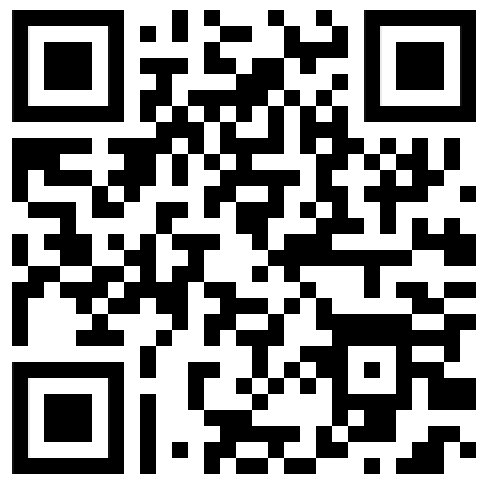 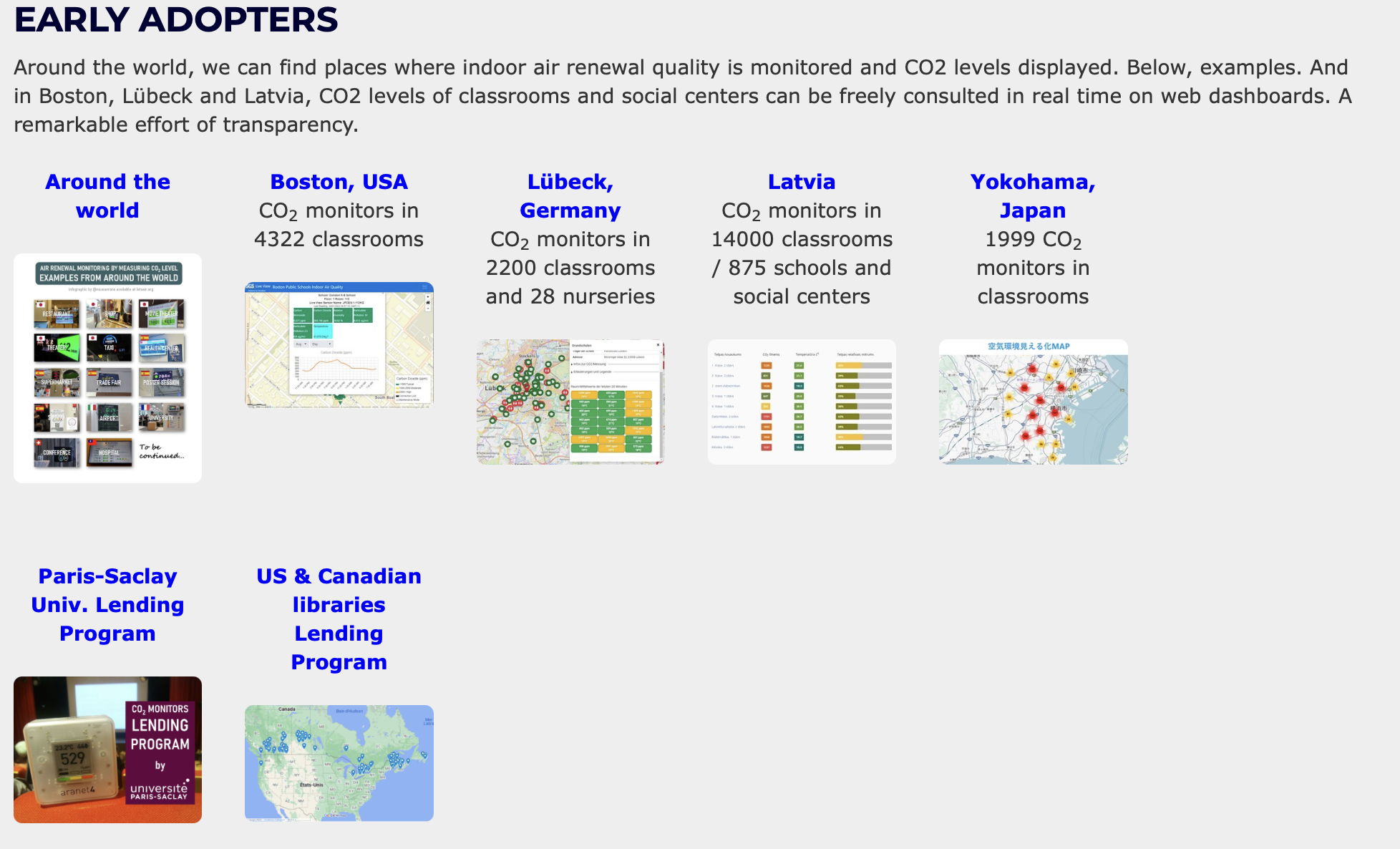 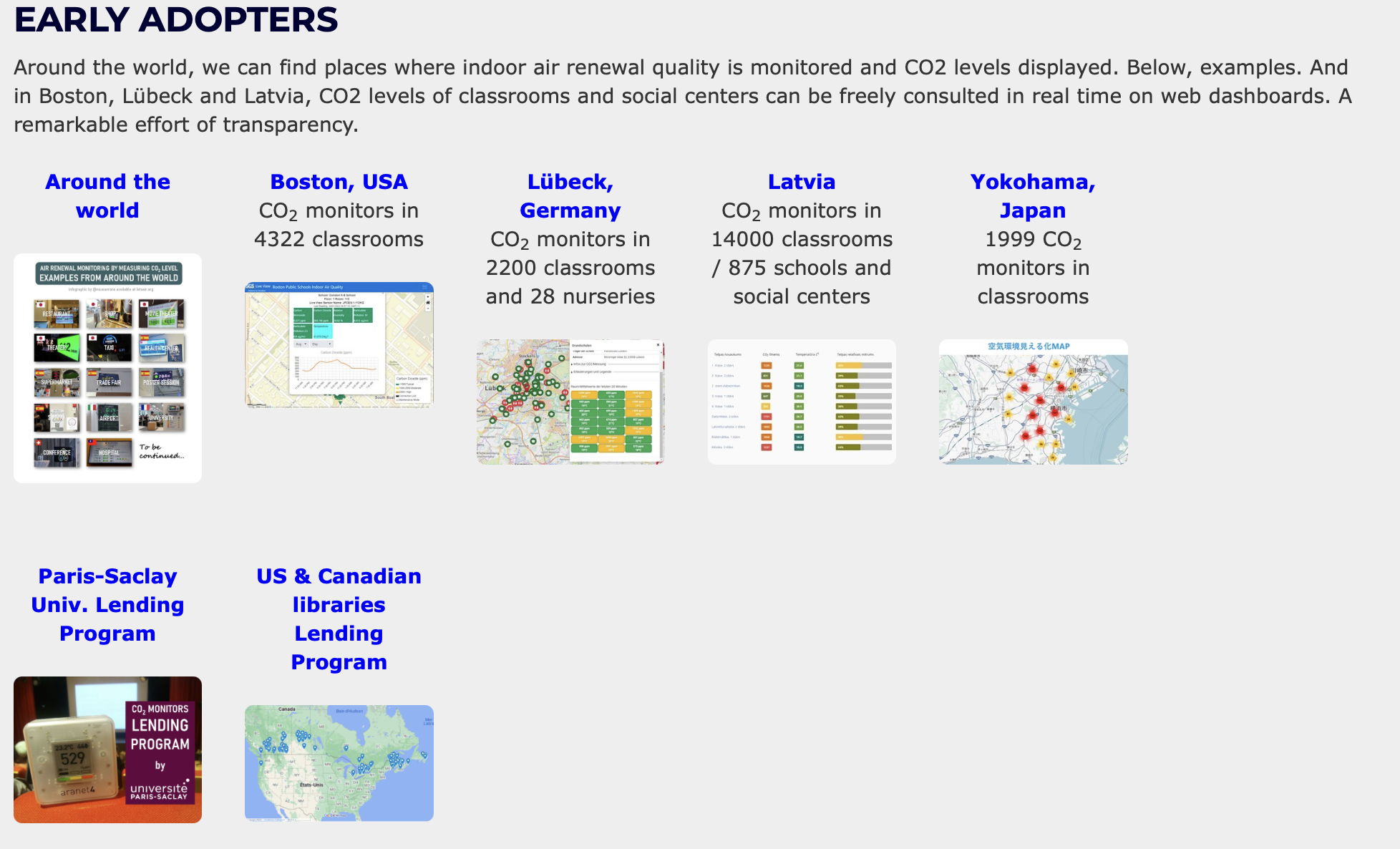 [Speaker Notes: UA. Broschüre “Lüften in Schulen” hier mit dem QR-Code abrufbar]
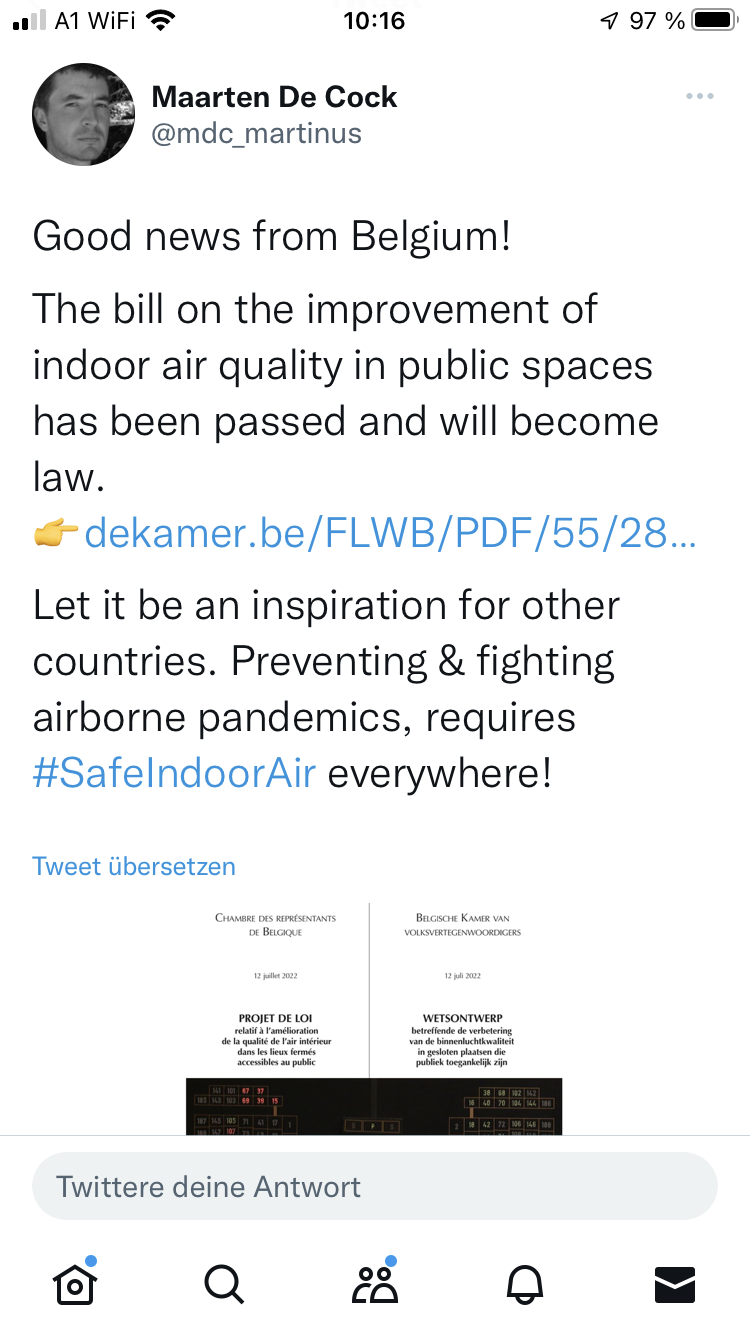 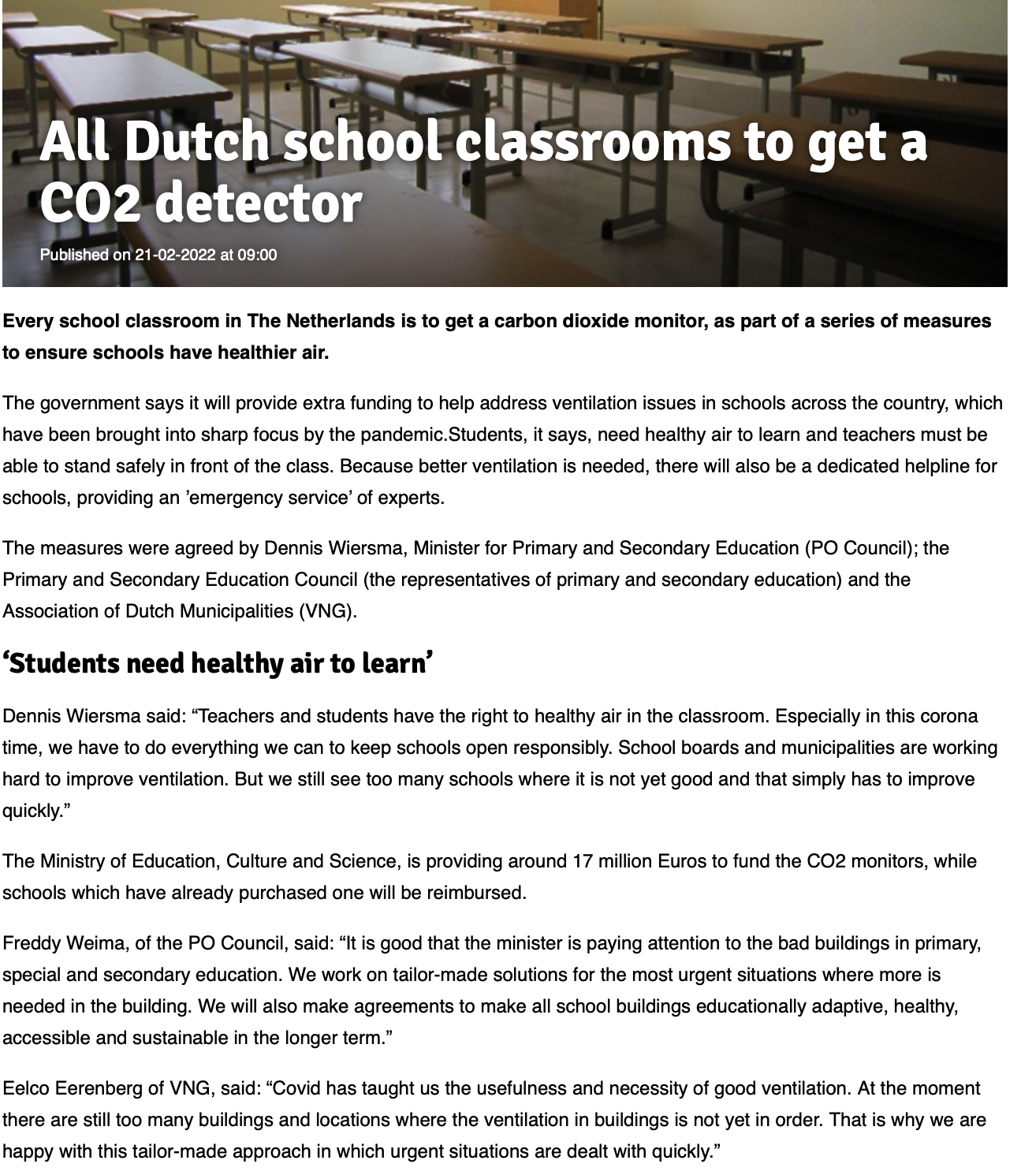 https://www.childinthecity.org/2022/02/21/all-dutch-school-classrooms-to-get-a-co2-detector/?gdpr=accept
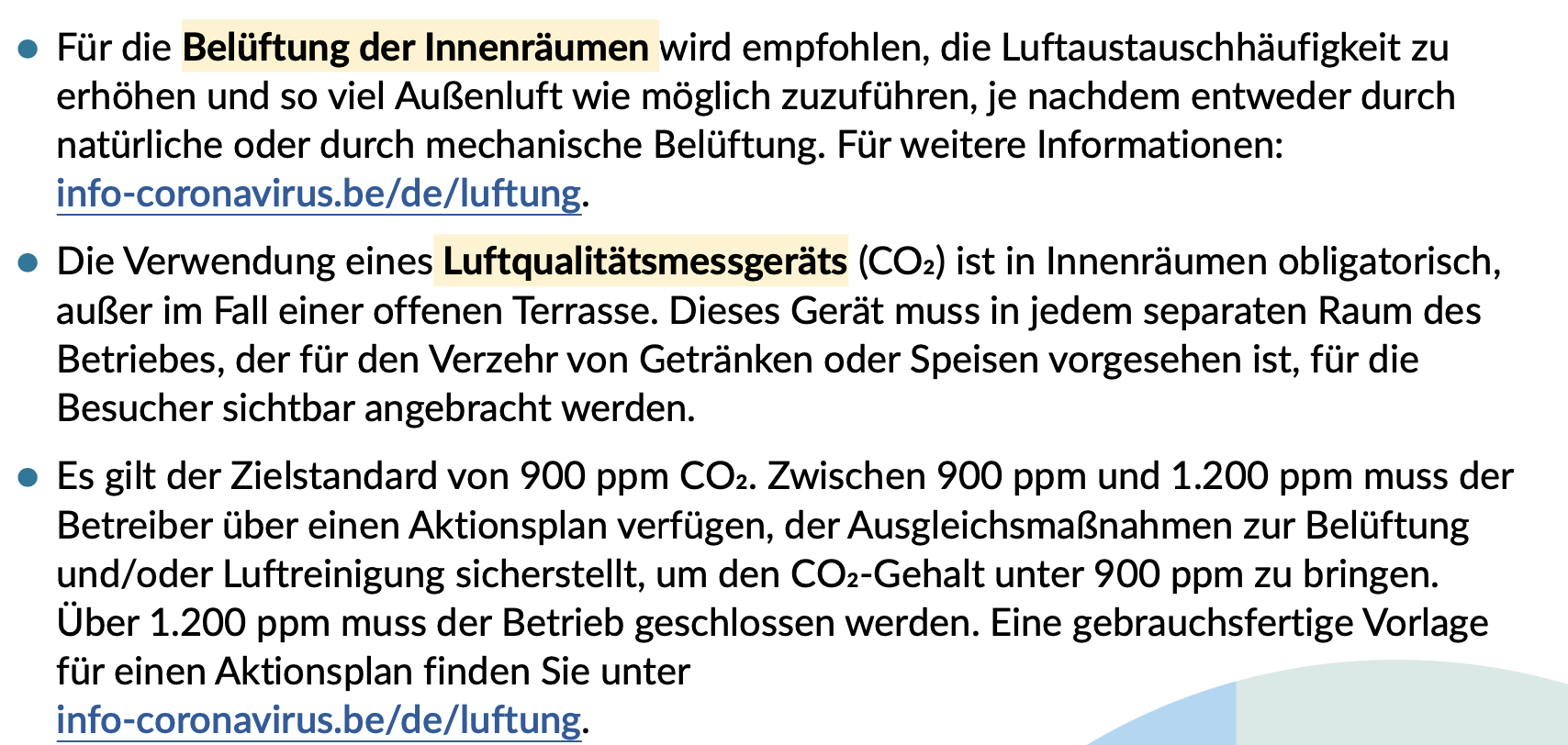 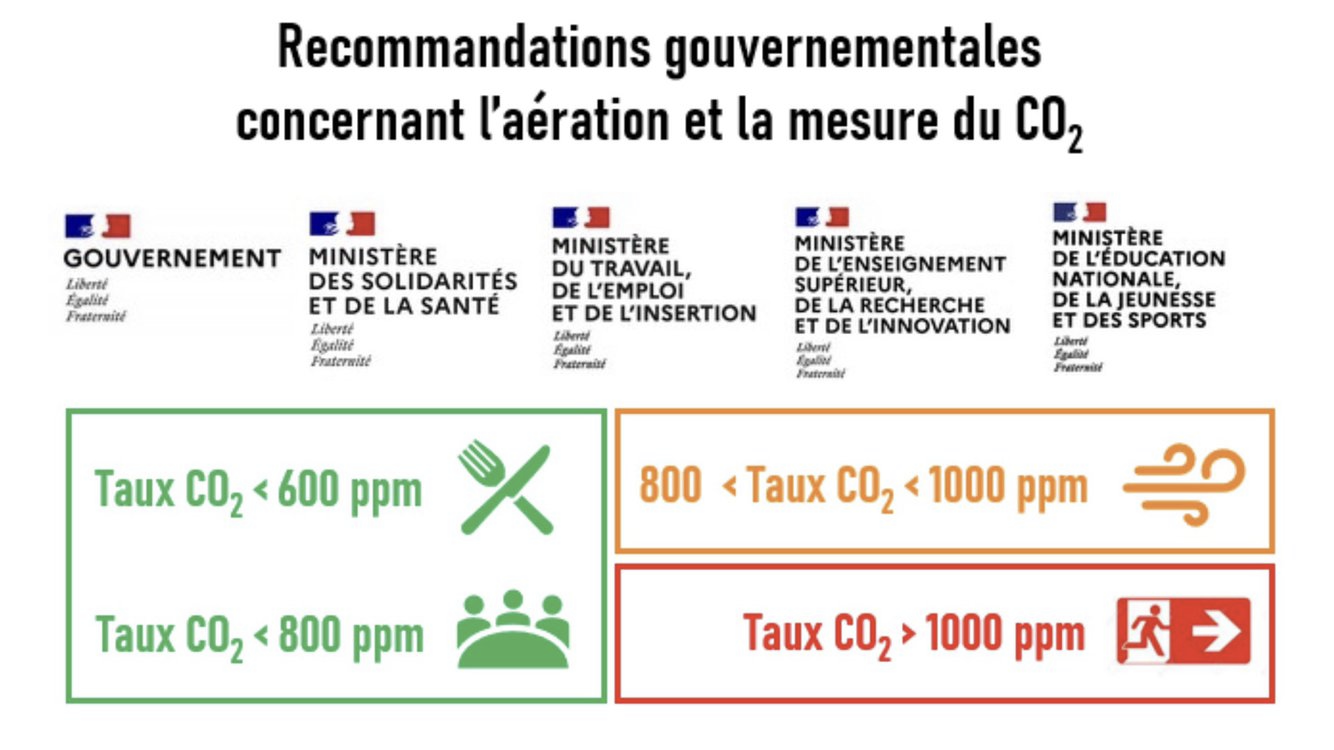 https://ostbelgienlive.be/PortalData/57/Resources/dokumente/massnahmen_und_protokolle/wirtschaft_und_tourismus/coronavirus-leitfaden-sichere-wiederaufnahme-gaststaettengewerbes_06_2021.pdf
https://nousaerons.fr
[Speaker Notes: Nur bei Nachfragen]
Internationale Initiativen Prävention
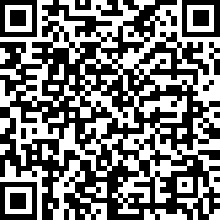 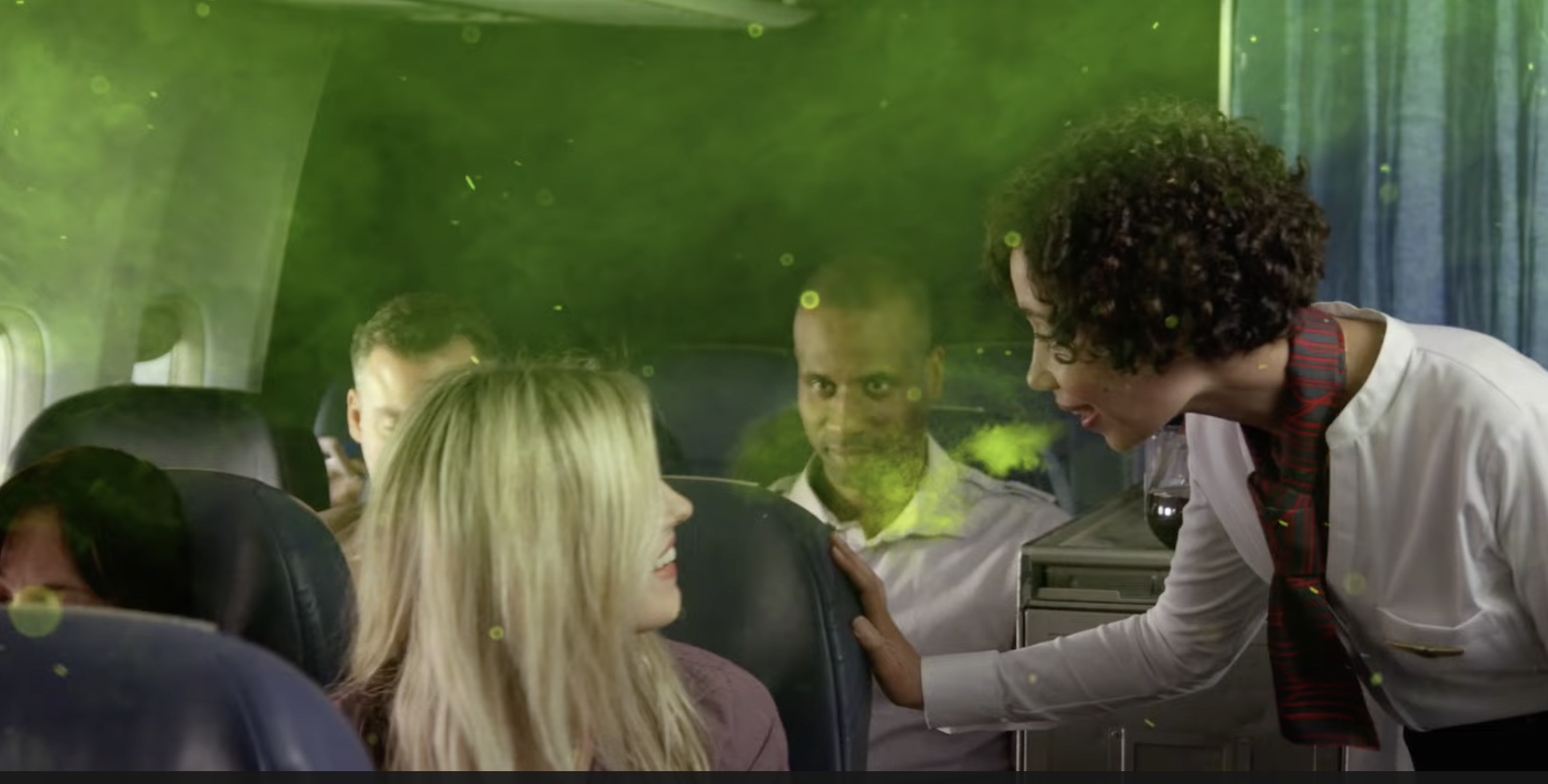 The John Snow Project
WHN (World Health Network)
Nous Aerons 
u.a. mehr
Video The John Snow Project
Schutz chronisch kranker Menschen
Nicht nur in Pflegeeinrichtungen & Spitälern
Chronisch kranke Kinder sind im Schulunterricht
Schulkinder haben chronisch kranke Geschwister
Lehrkräfte können vulnerable Kinder haben
Chronisch kranke Eltern sollten vermeiden, dass problematische Krankheitserreger mit nach Hause kommen
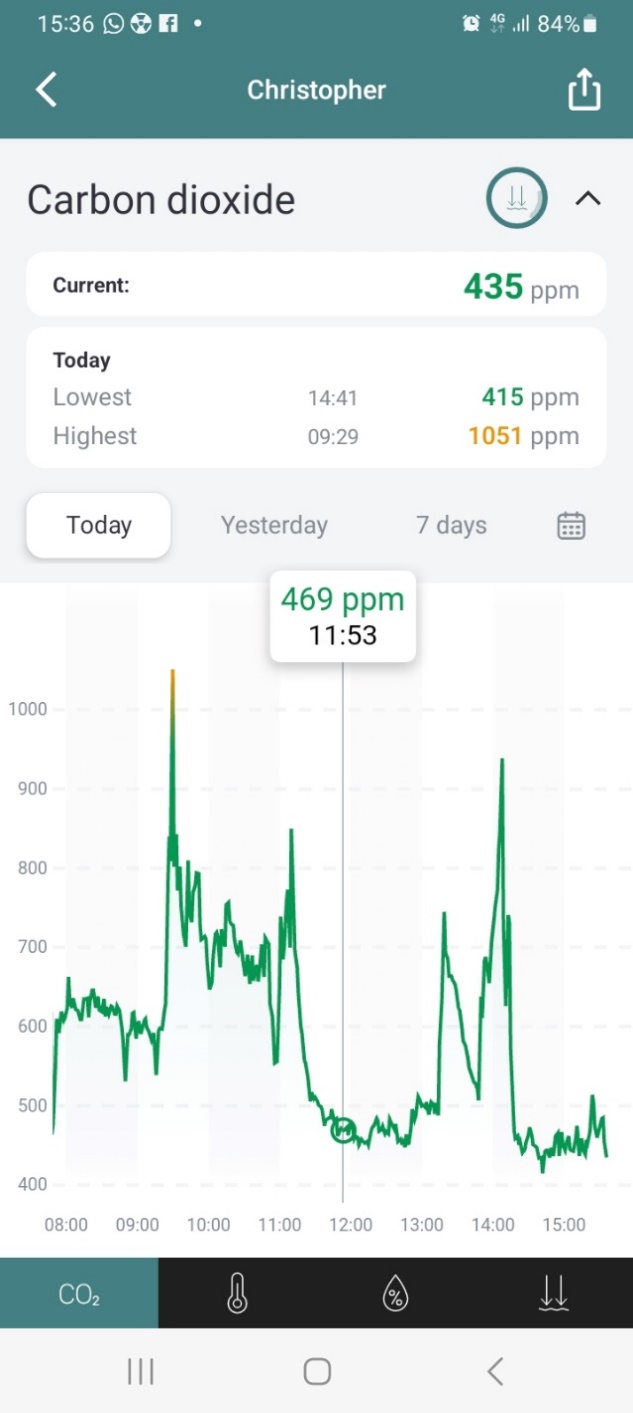 Messreihe vom 20. Juni 2024
Effekte guter und gesunder Raumluft
Mehr Wohlbefinden und Gesundheit 
Weniger Fehlzeiten und Krankenstandstage
Weniger Ausfälle, mehr soziale Teilhabe
Weniger Betreuungsaufwand in den Familien
Mehr Konzentration & Leistungsfähigkeit
Volkswirtschaftliche Kostenreduktion (4 Milliarden EUR=/Jahr!)
Effizientes Lüften & HEPA-Filter: Energiekosten Reduktion
[Speaker Notes: Welche Effekte hat der Fokus auf Innenraumluft zu legen? VW schaftliche Kosten]
Gesunde Raumluft sichert unsere Werte!
Dabei sein können
Freude & Erfolg
Inklusion
Gesundheit
Leistungsfähigkeit
Solidarität
und viel mehr…
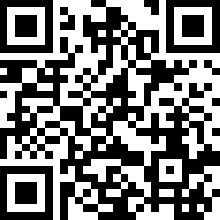 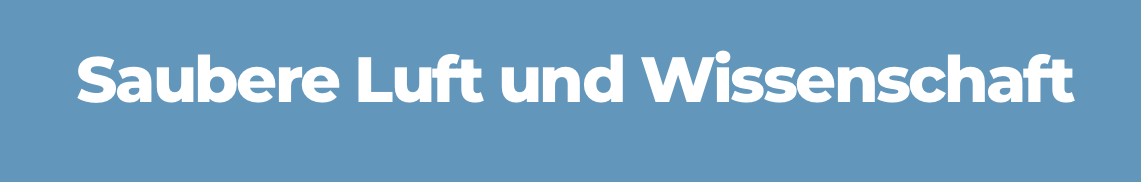 [Speaker Notes: Studien zeigen deutlich den Effekt von Luftwechseln (Empfehlungen von WHO  und CDC)]
Danke für die Aufmerksamkeit!
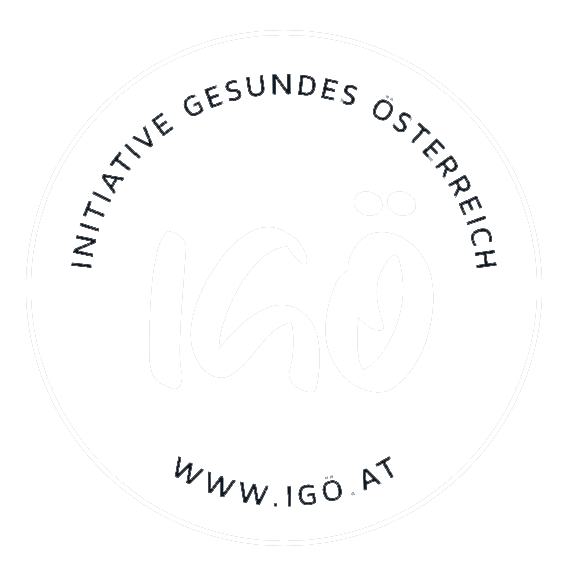 Mag.a Dr.in Eva Hottenroth– IGÖ 01/2025
[Speaker Notes: „ Aber auch, wenn die Städte in der Lage waren, die Gefahren zu erkennen, zögerten sie, die Gefahren zu benennen und bekannt zu geben. Abwicklung war oft die erste Reaktion der Stadt Obrigkeiten. Sie befürchteten Panik in der Bevölkerung, aber auch den Zusammenbruch von Handel und in dessen Folge des Handwerks. Damit wäre der Nerv der Stadt getroffen gewesen. Handelsinteressen waren oft Ursache für die Abwiegelung, eigentlich kein Wunder, wenn man an die Zusammensetzung der Räte denkt. Auch heute scheint Abwiegelung ein probates Mittel der Verachtung zu sein. !]
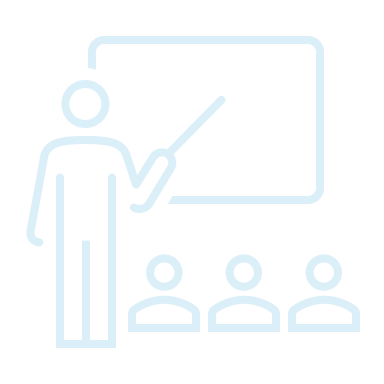 Welches CO2-Messgerät?
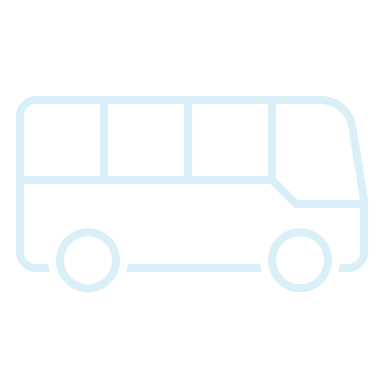 Nur für Raumluft! „Nicht unter FFP2-Maske messen“
Messgenauigkeit / Sensor: NDIR 
Einsatzort: Kabelgebunden vs. Akku
Datenspeicherung
Ampelbereiche und Signal einstellbar
App zum Fernablesen
Standort: Sitz-/Stehhöhe nicht beim Fenster
Kalibrierung automatisch/manuell
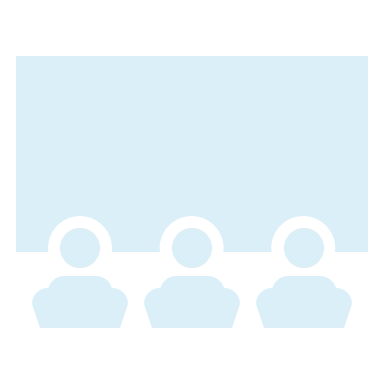 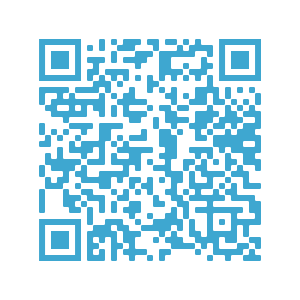 https://docs.google.com/spreadsheets/d/1Ox9xUs1Y90OeeP_oGcCxhFEJA5JOAg_1BTMXA9NOS-0/edit#gid=0
[Speaker Notes: https://docs.google.com/spreadsheets/d/1Ox9xUs1Y90OeeP_oGcCxhFEJA5JOAg_1BTMXA9NOS-0/edit#gid=0]
Aranet4Home
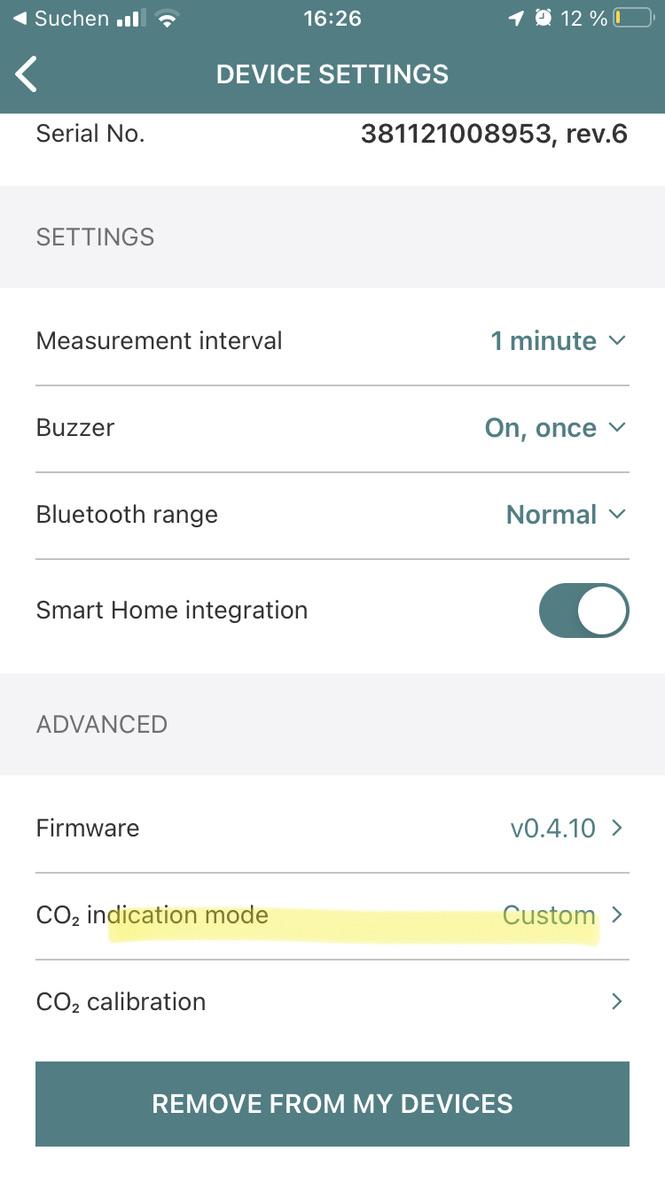 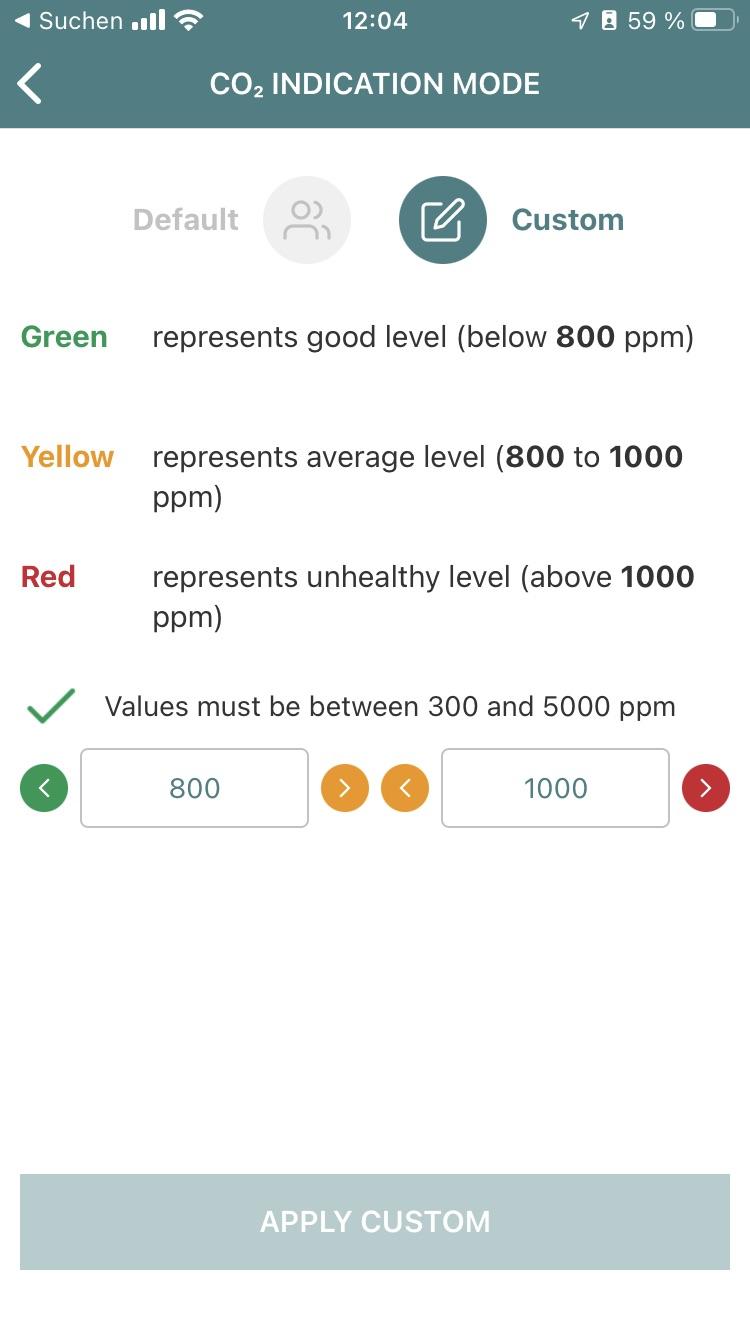 IGÖ Einstellungen:
Minütliche Messung
1 Piep bei 1000ppm
Fernablesung
Datenexport
Kalibrierung manuell
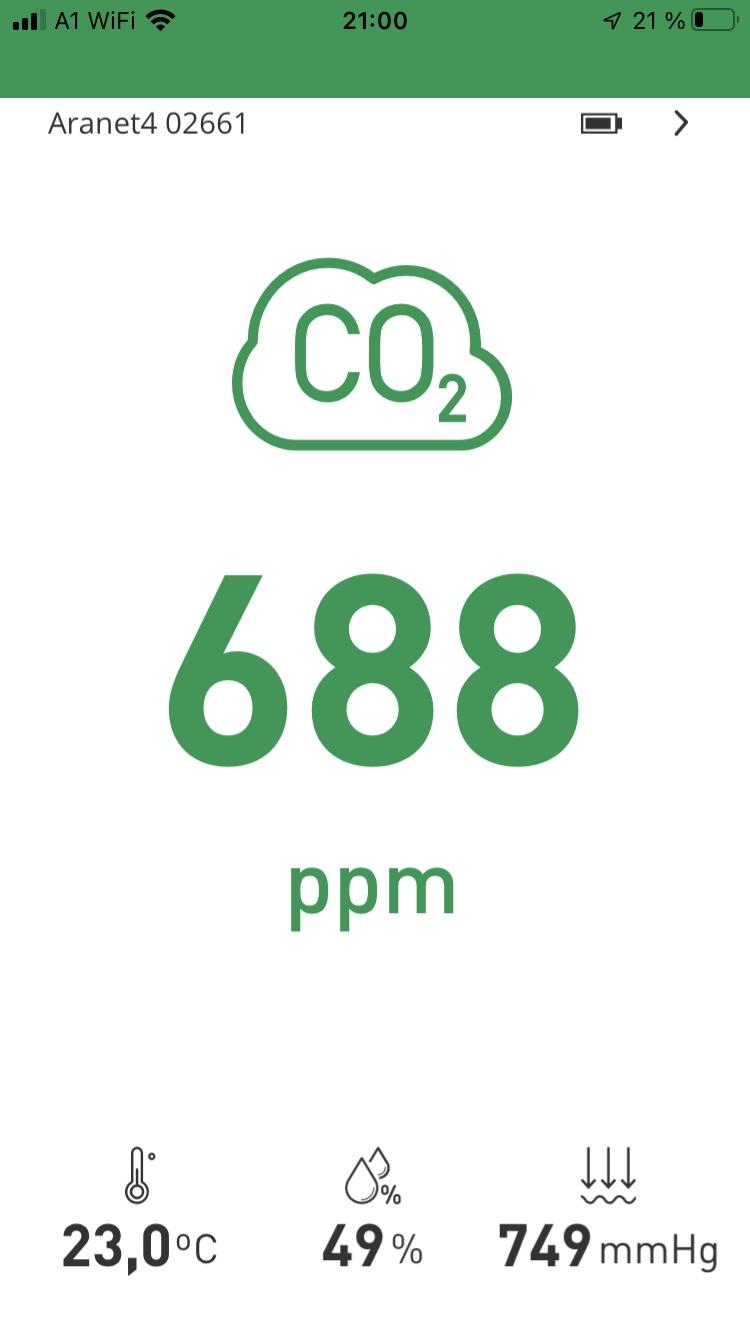 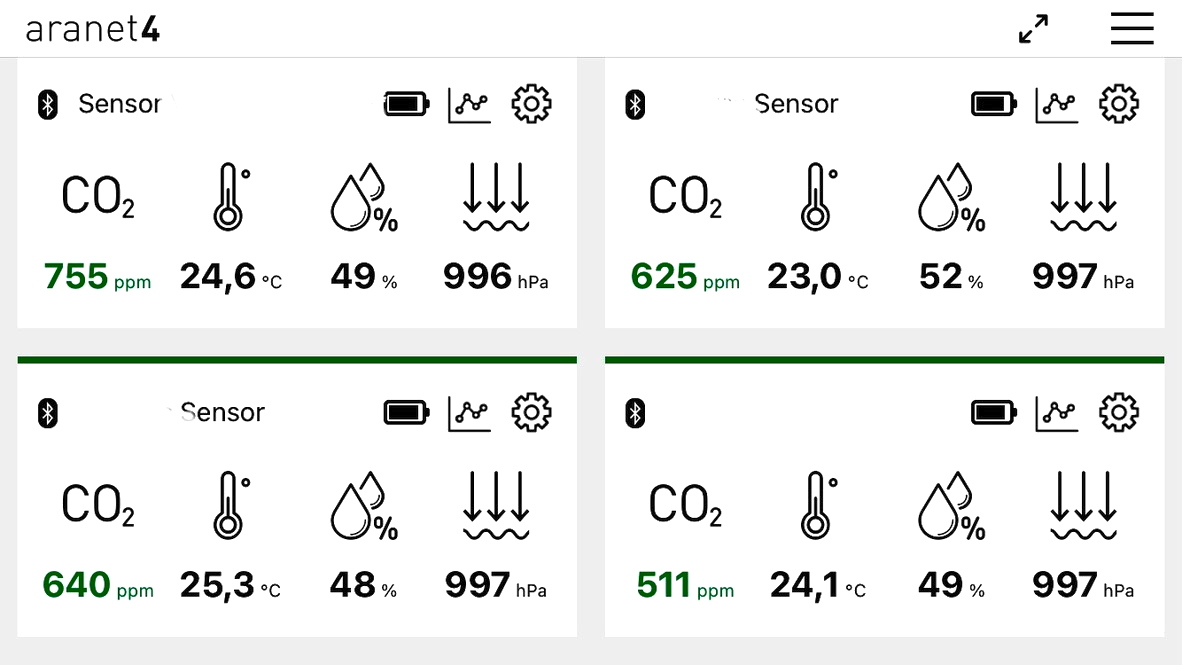